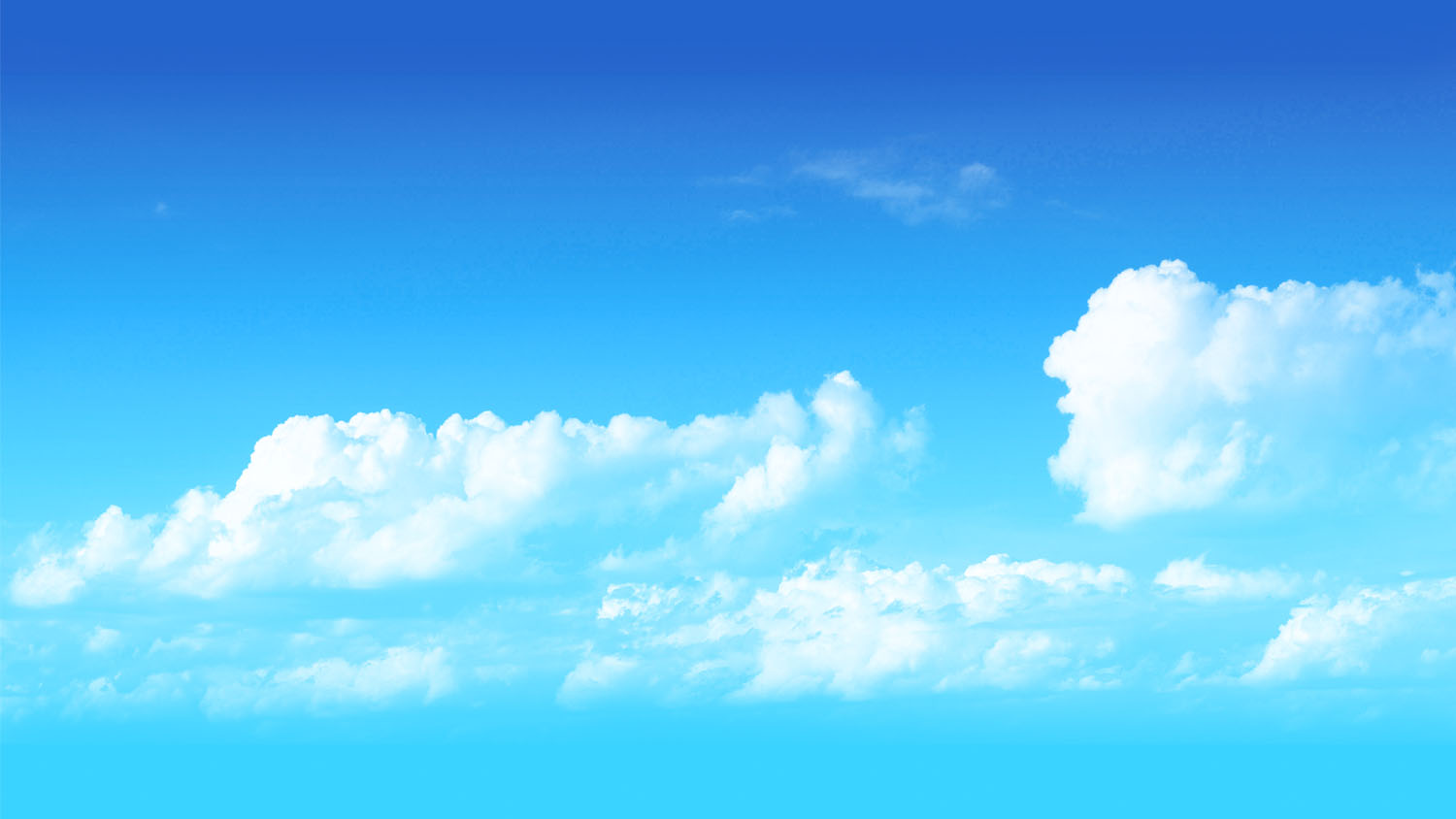 POROYAL TECHNOLOGIES
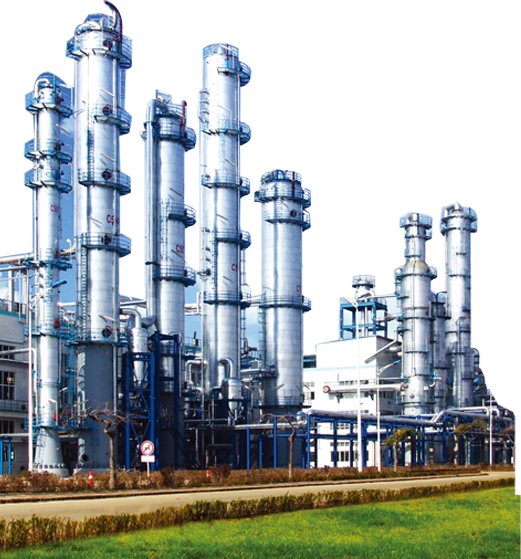 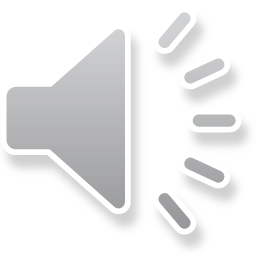 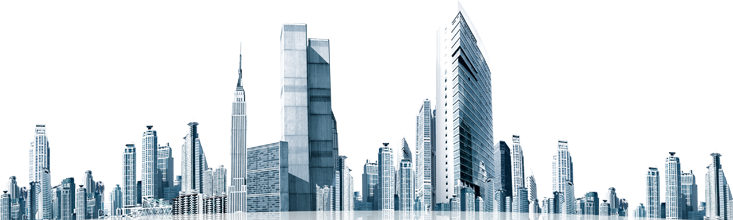 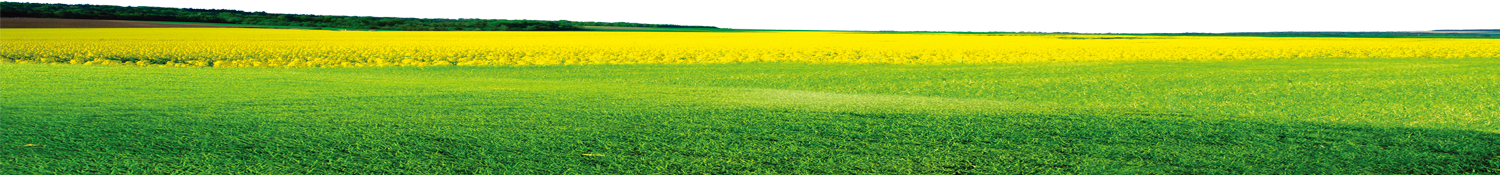 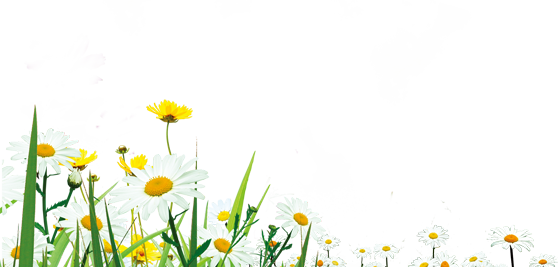 www.chinaporousfilters.com
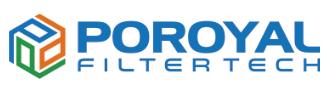 www.chinaporousfilters.com
Sintered Plastic Porous Filters
Sintered Metal Porous Filters
POROYAL
Medical & Lab Filters
Titanium & Nickel & Zirconium
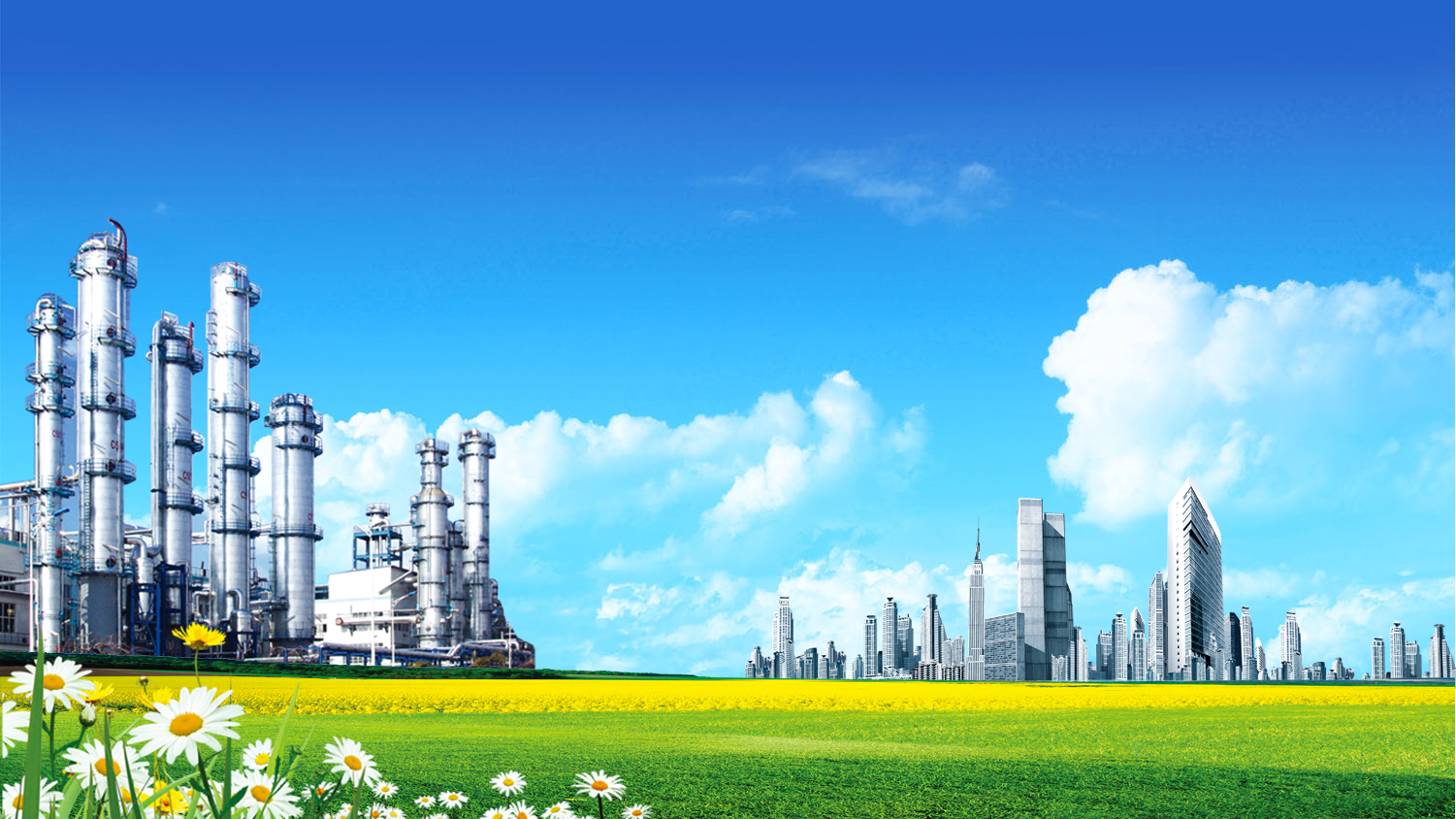 01
Sintered Metal Porous Filter
www.chinaporousfilters.com
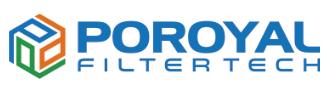 Metal Sintered Porous Filters
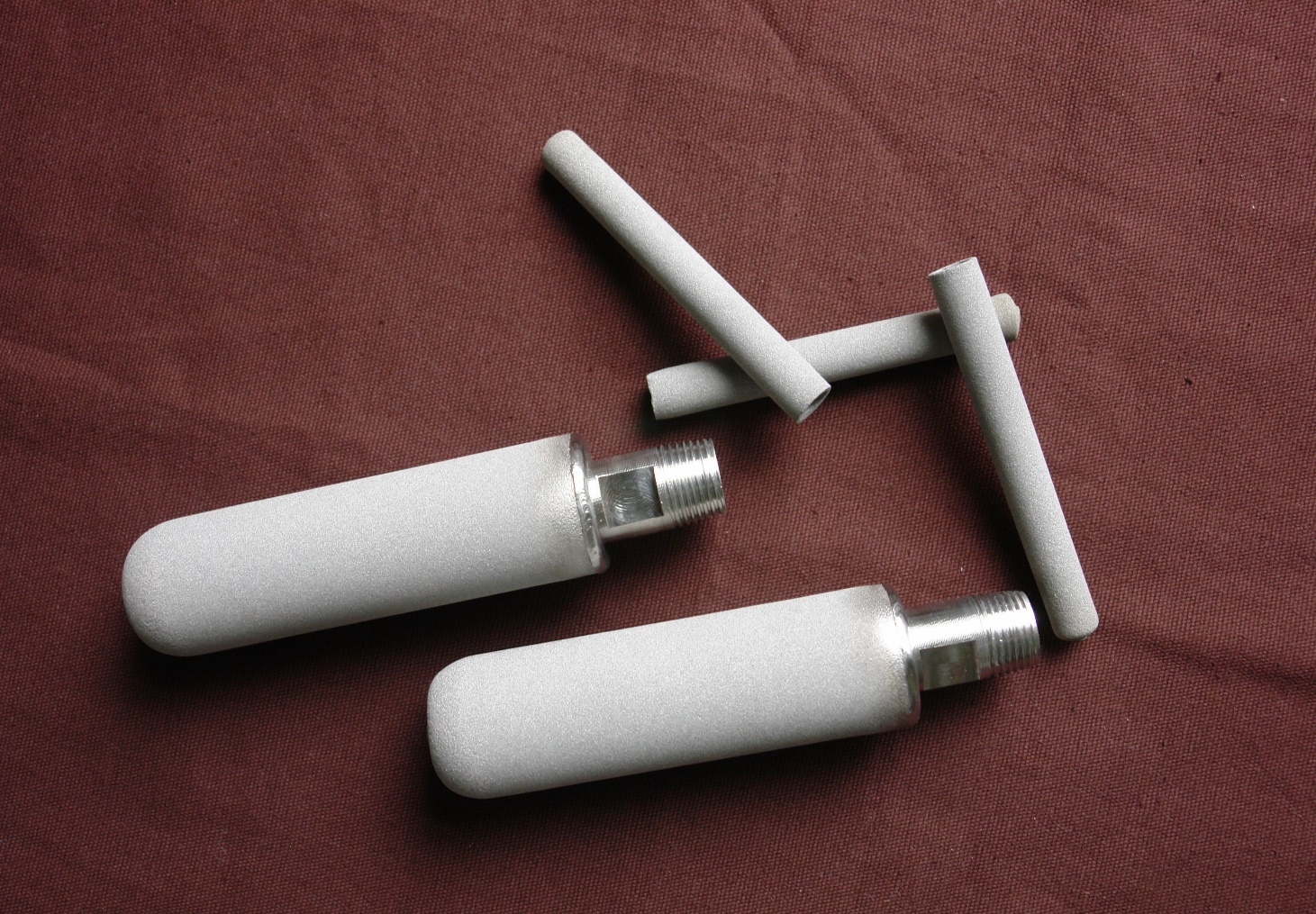 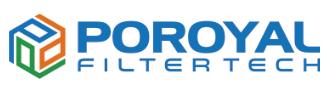 Metal Sintered Porous Filters
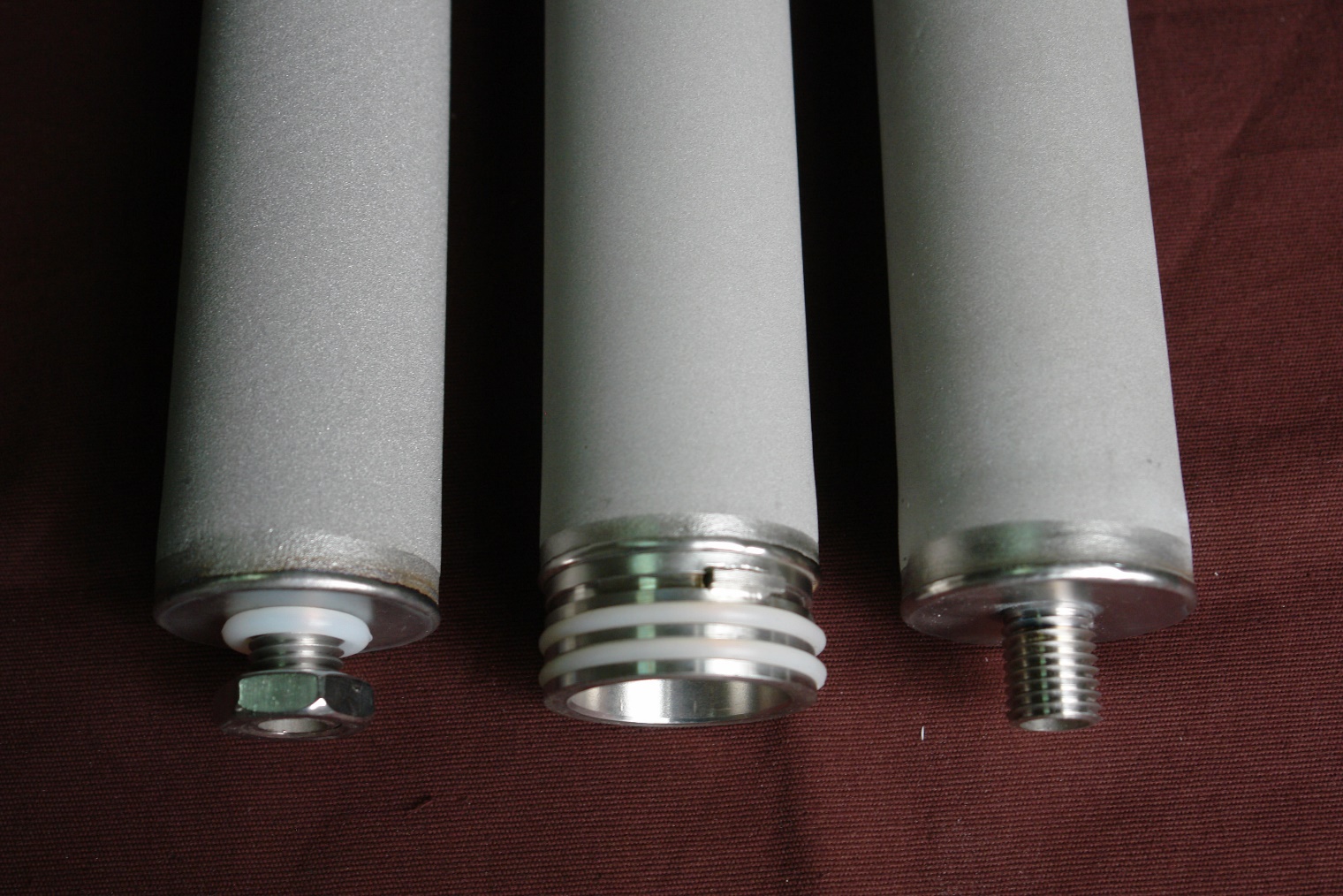 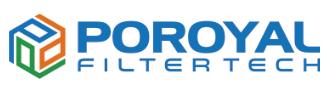 Metal Sintered Porous Filters
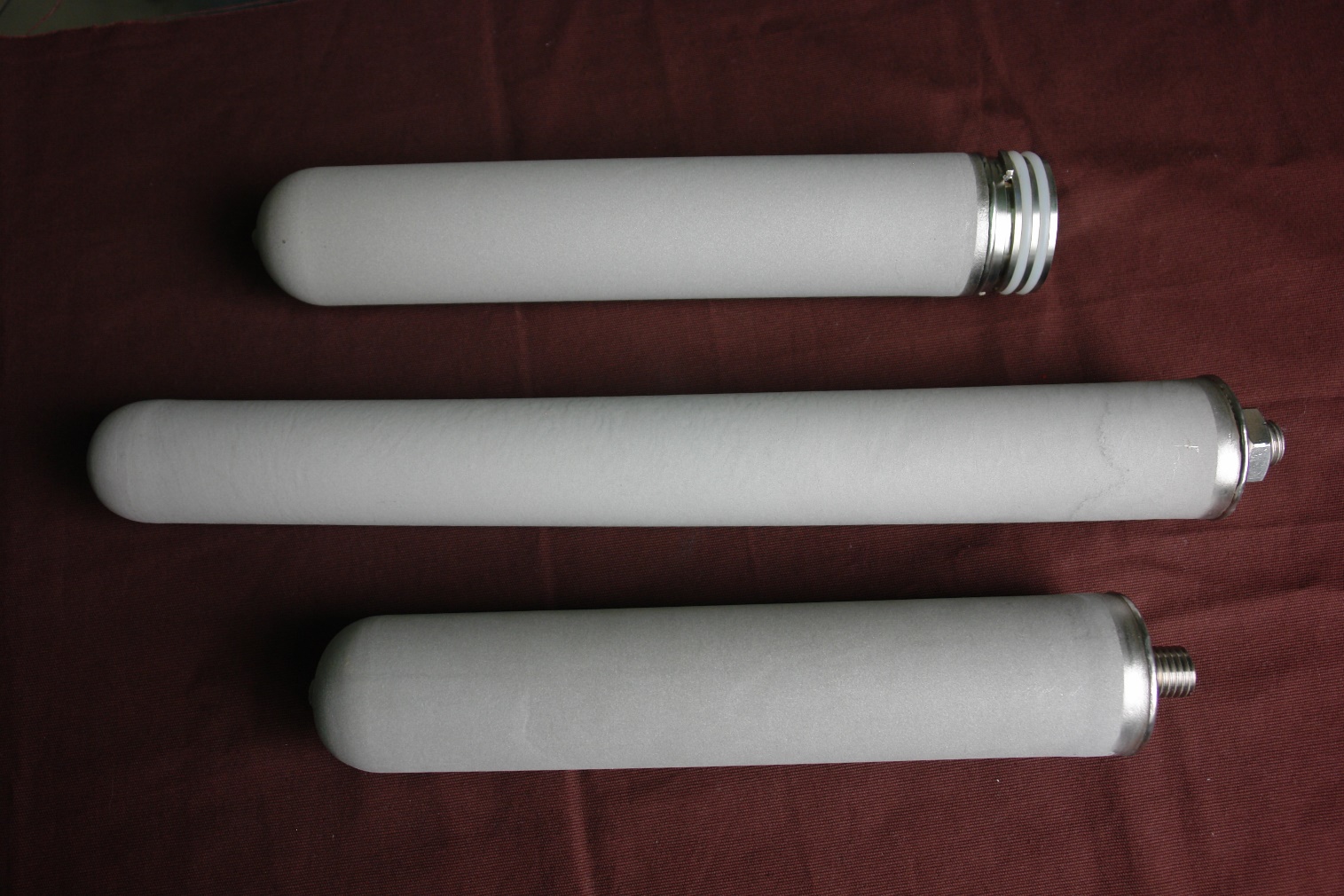 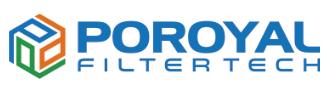 Metal Sintered Porous Filters
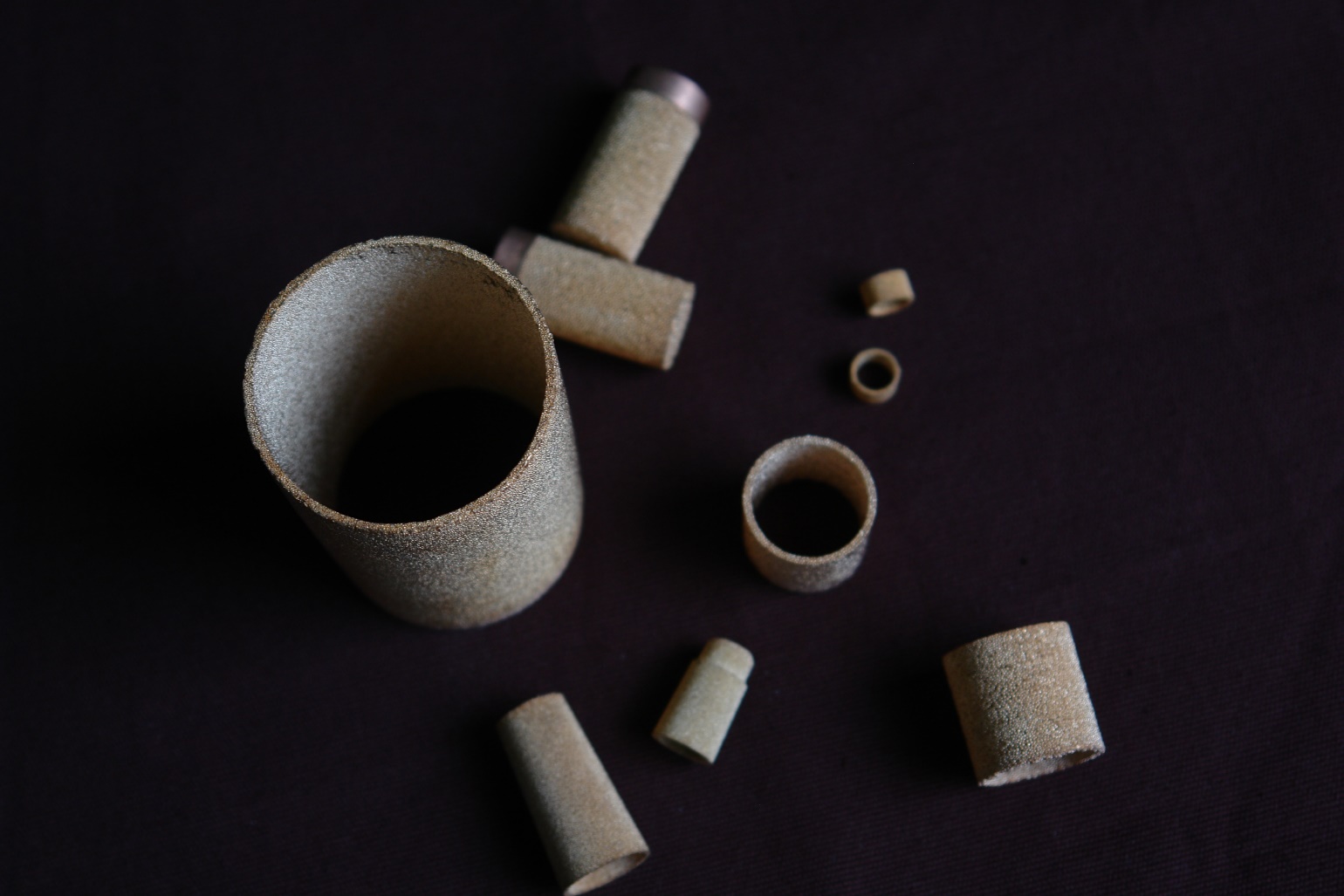 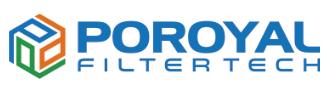 Metal Sintered Porous Filters
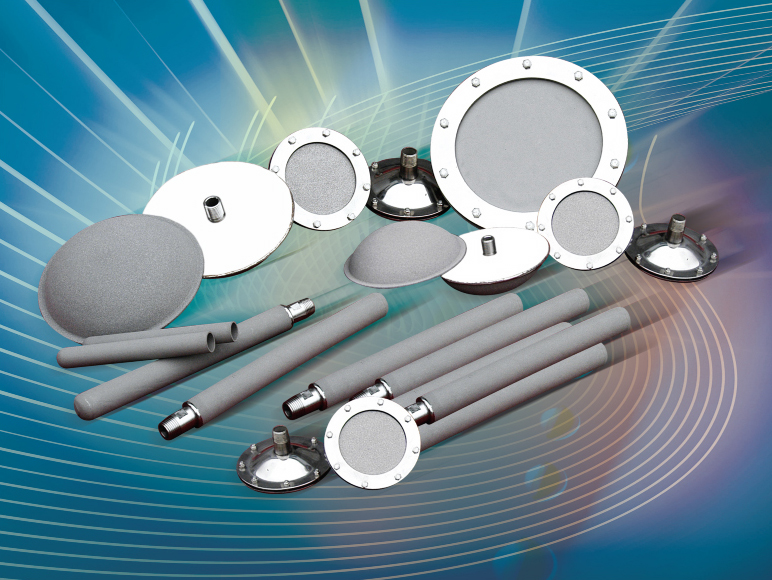 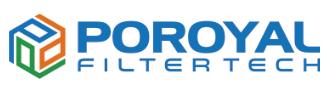 Metal Sintered Porous Filters
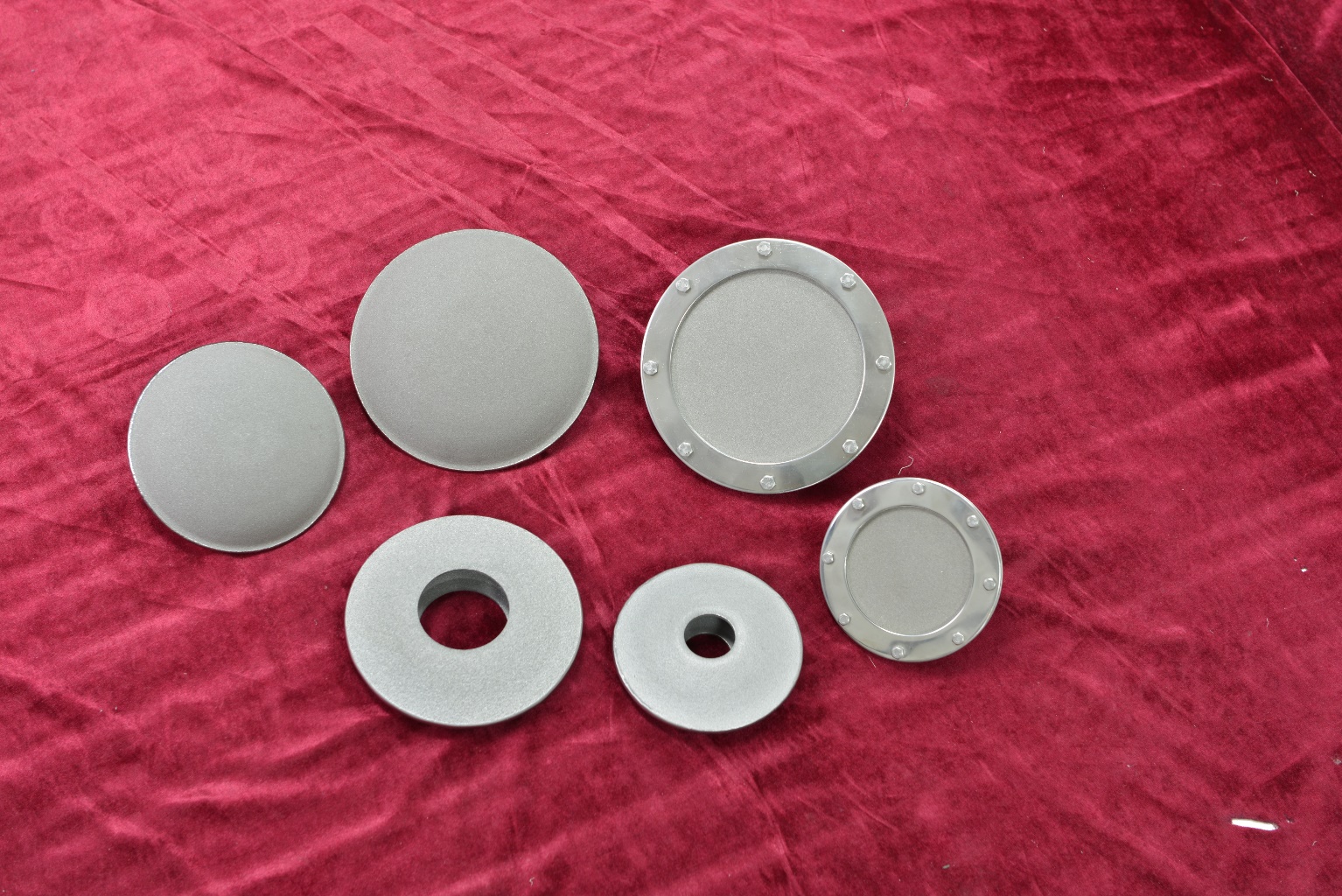 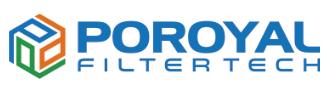 Metal Sintered Porous Filters
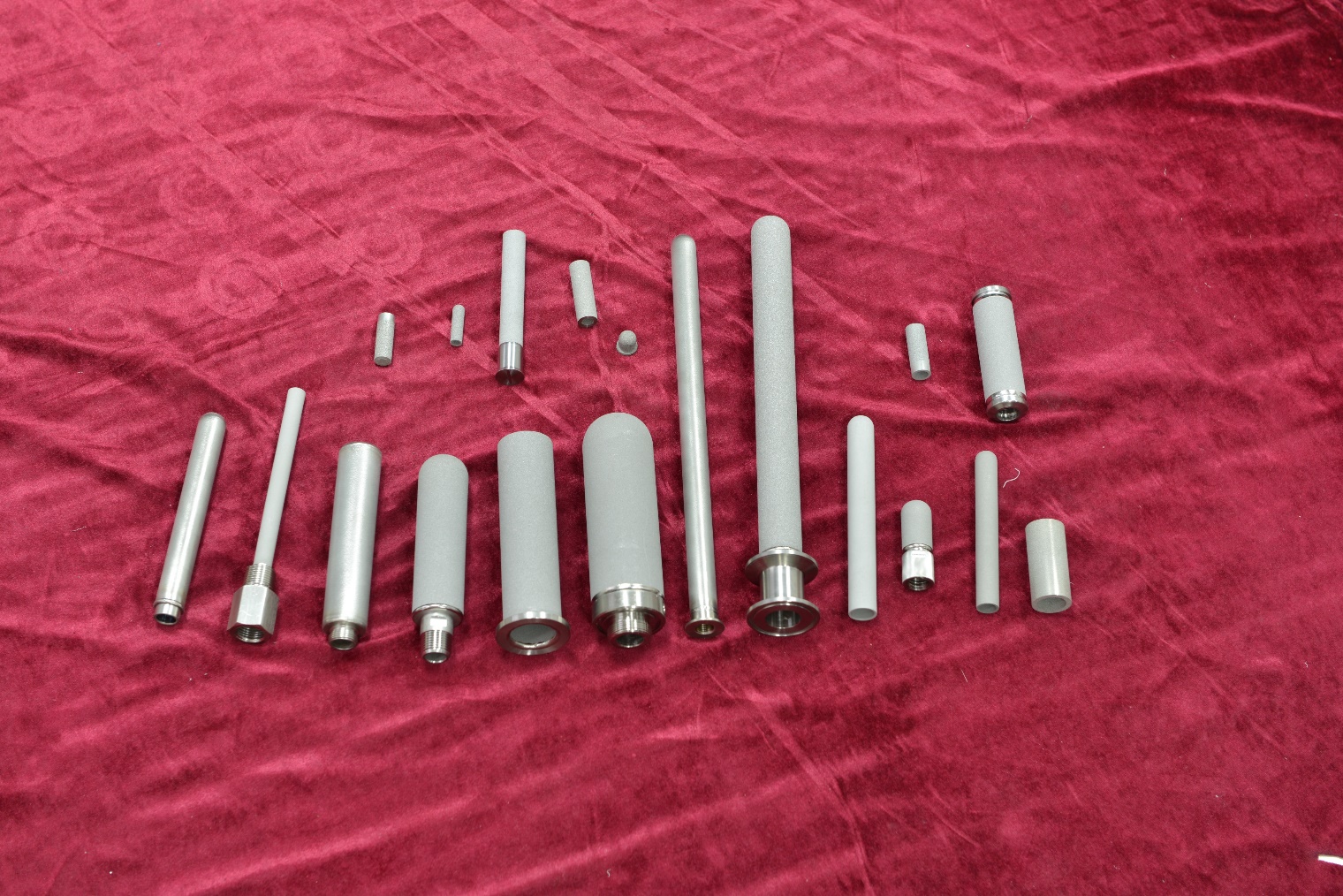 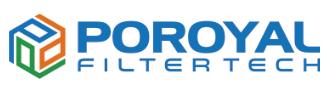 Metal Sintered Porous Filters
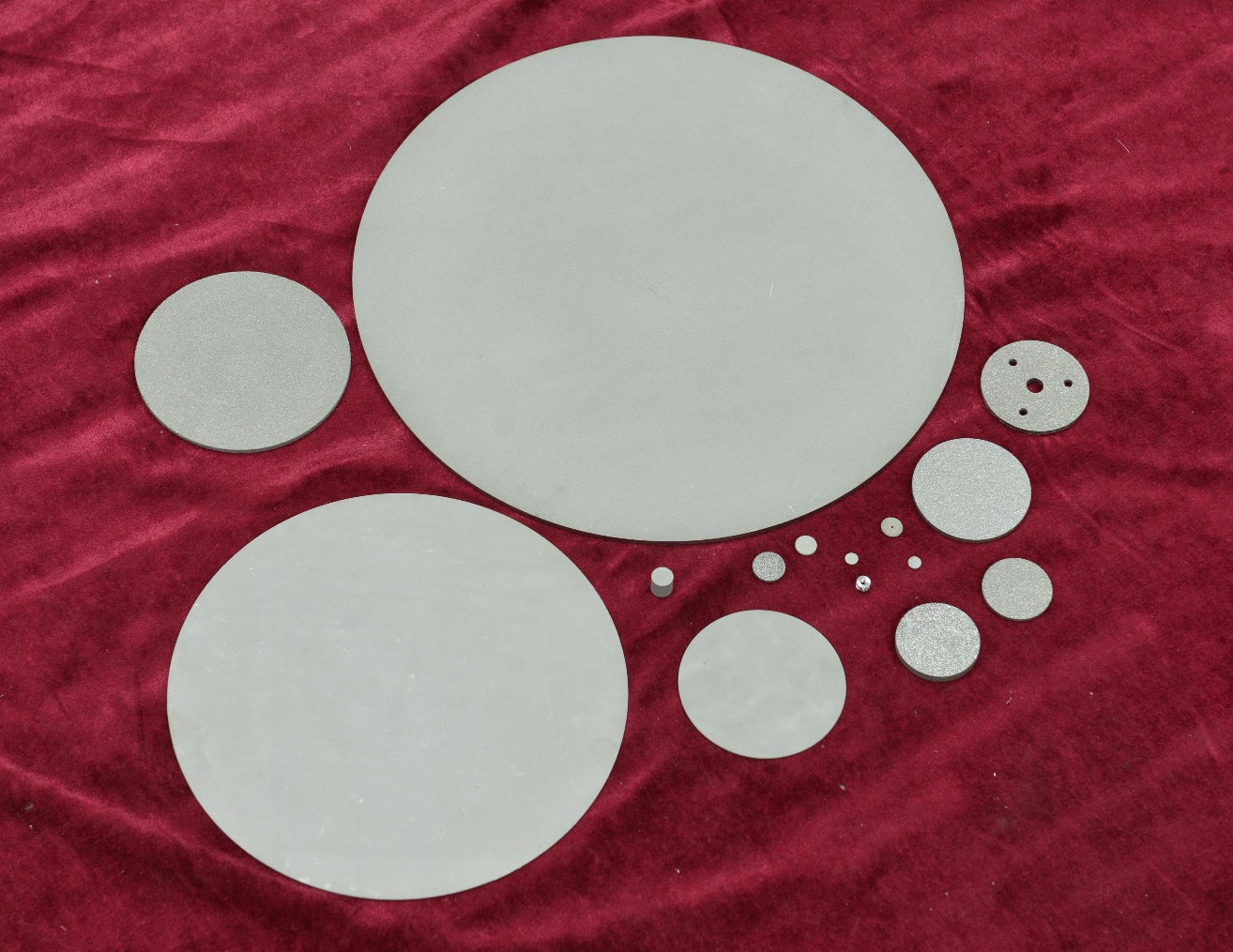 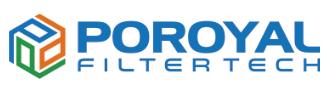 Metal Sintered Porous Filters
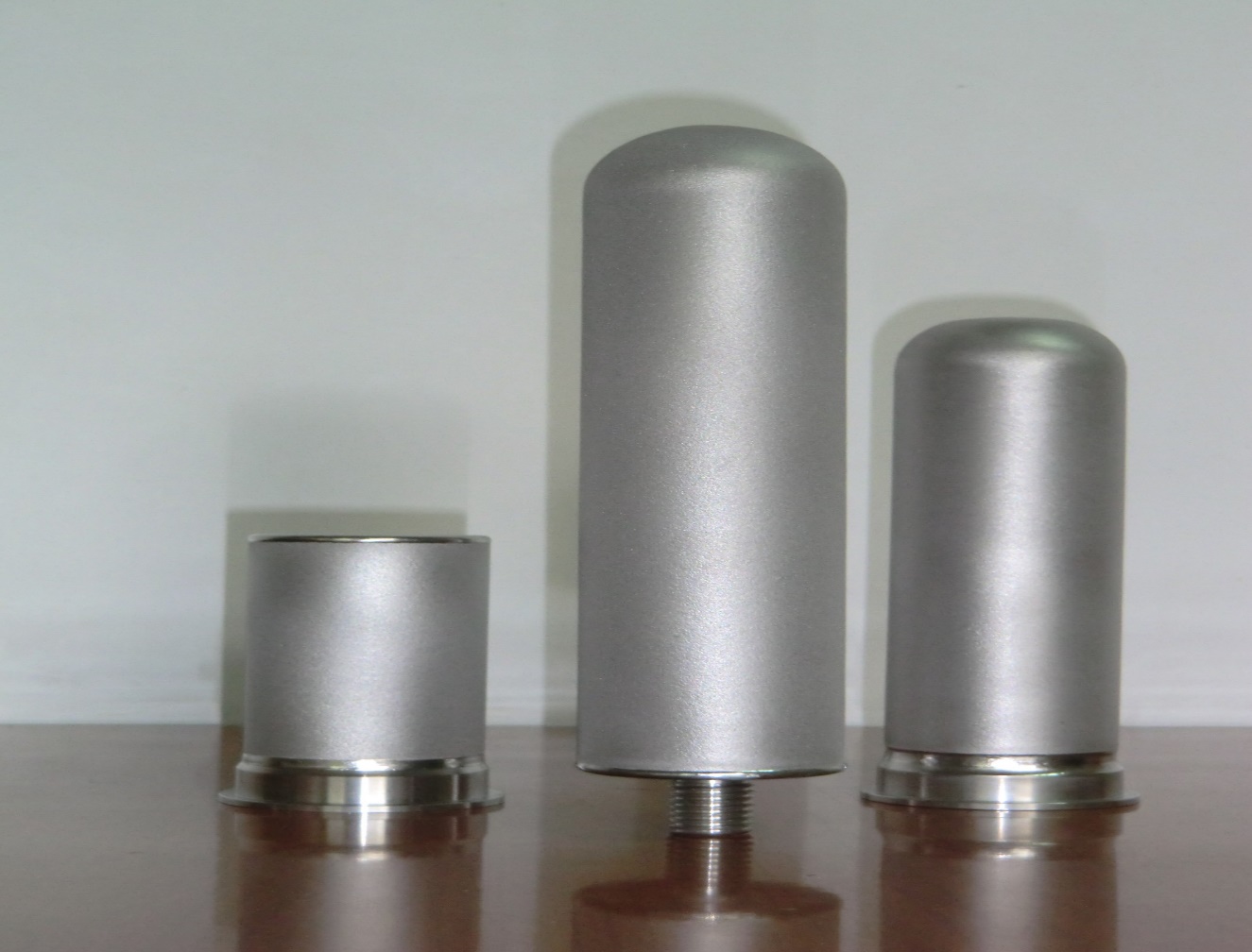 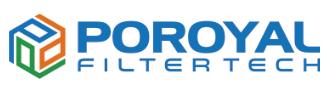 Metal Sintered Porous Filters
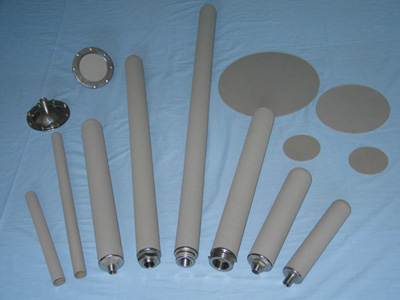 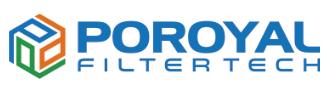 Metal Sintered Porous Filters
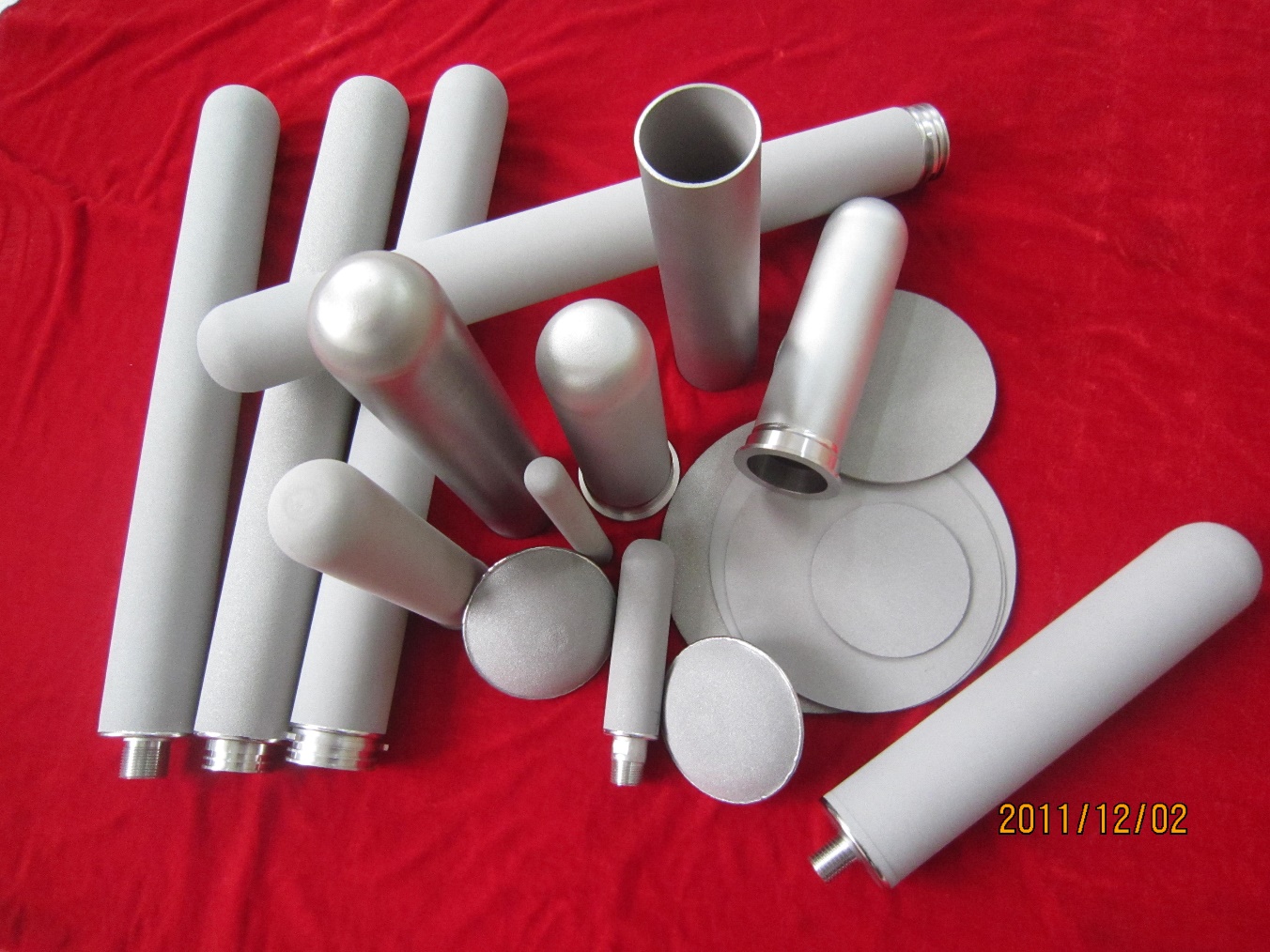 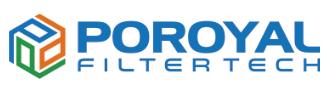 Metal Sintered Porous Filters
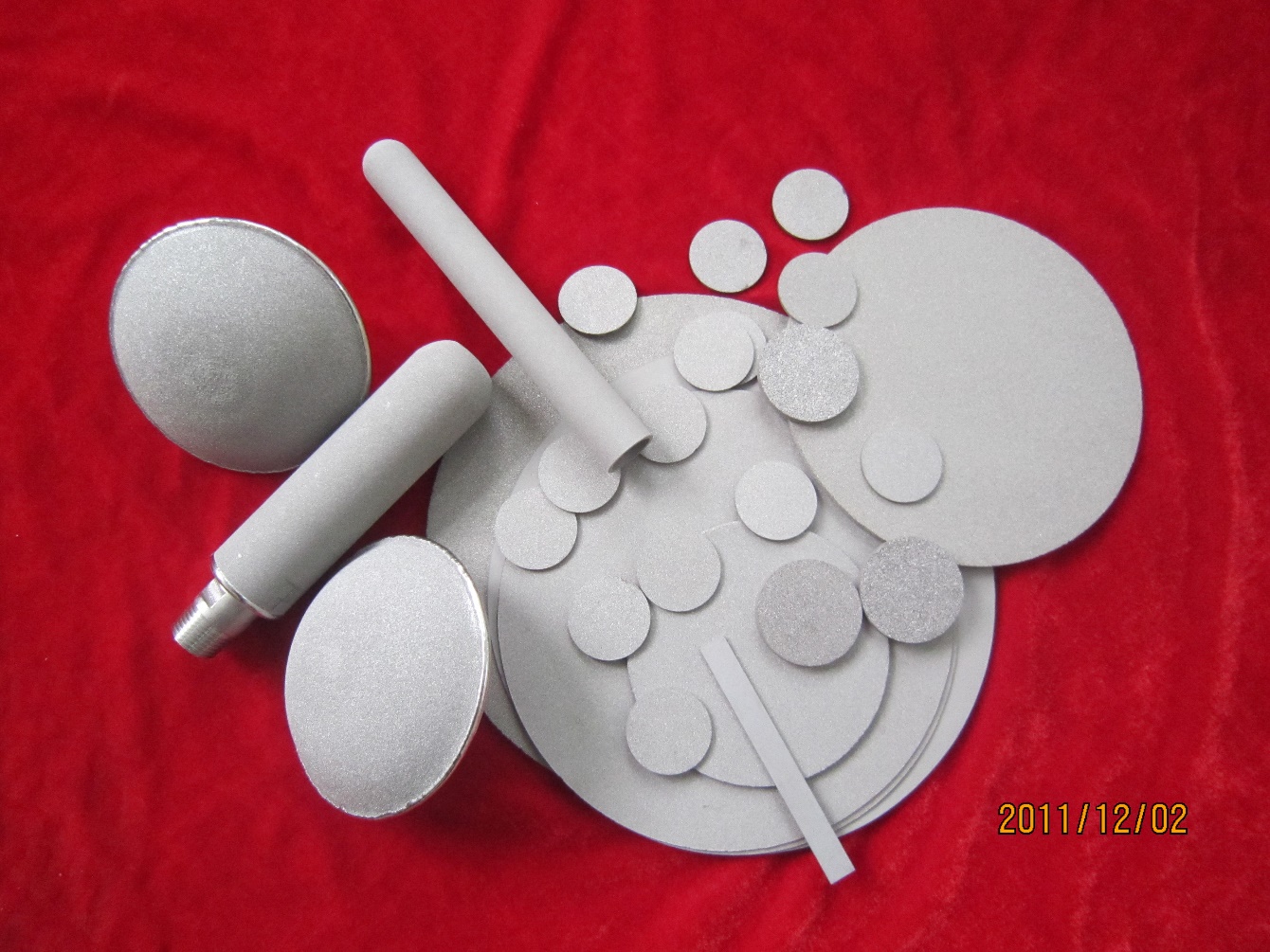 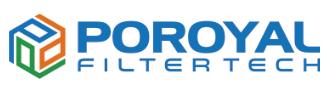 Metal Sintered Porous Filters
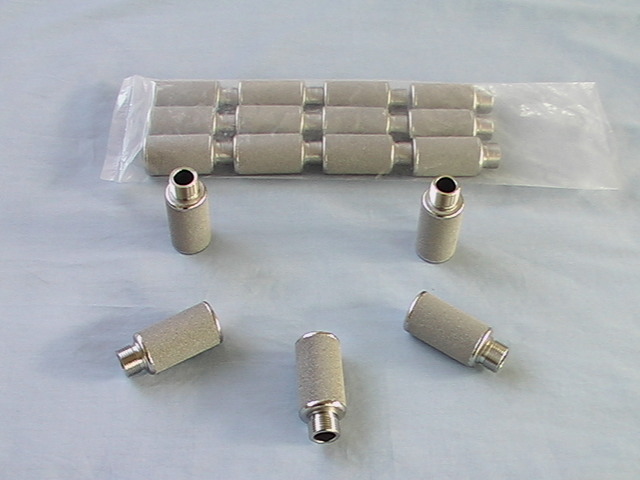 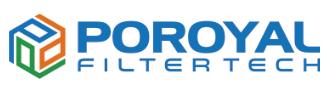 Metal Sintered Porous Filters
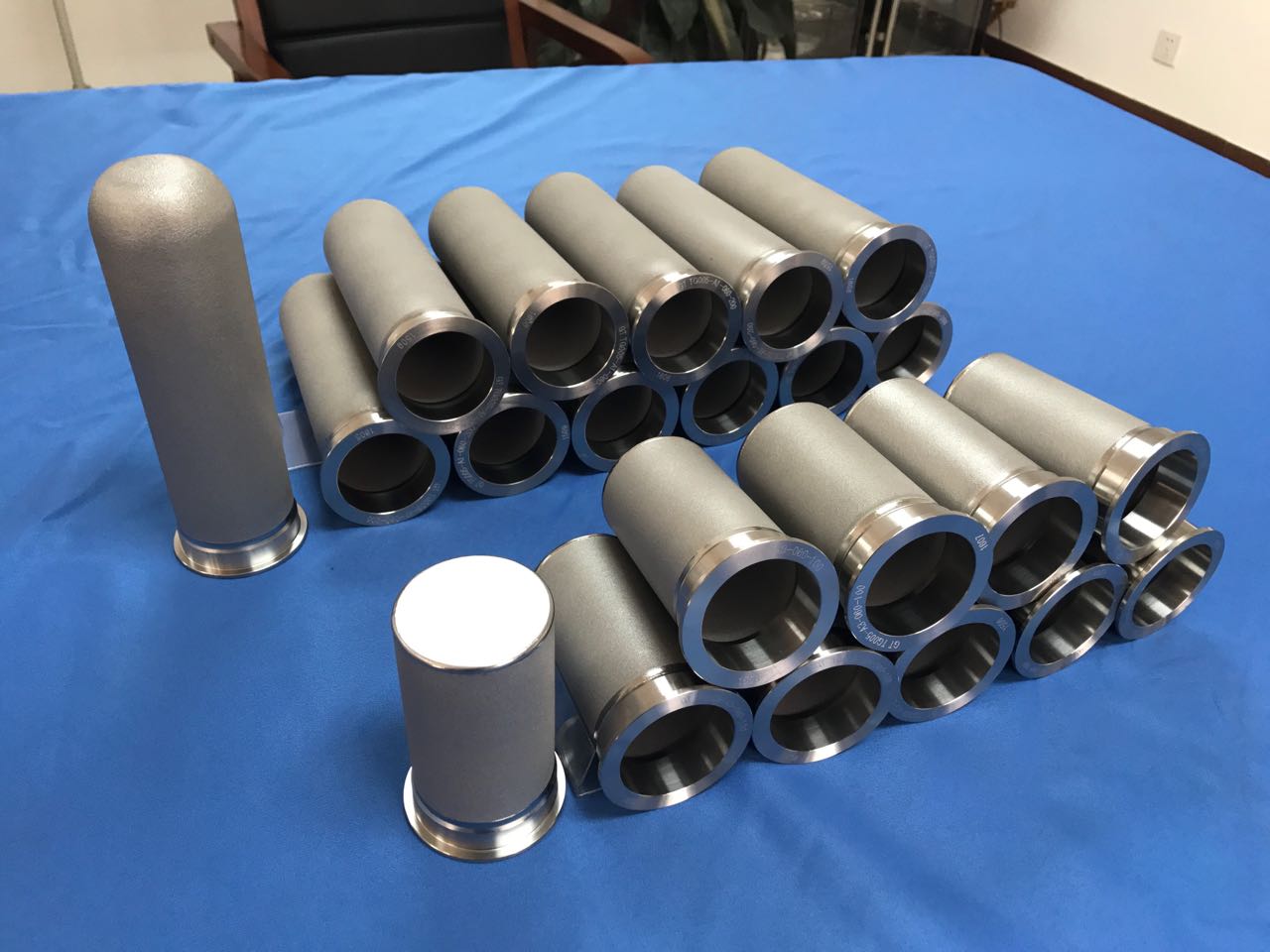 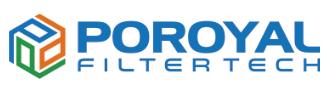 Metal Sintered Porous Filters
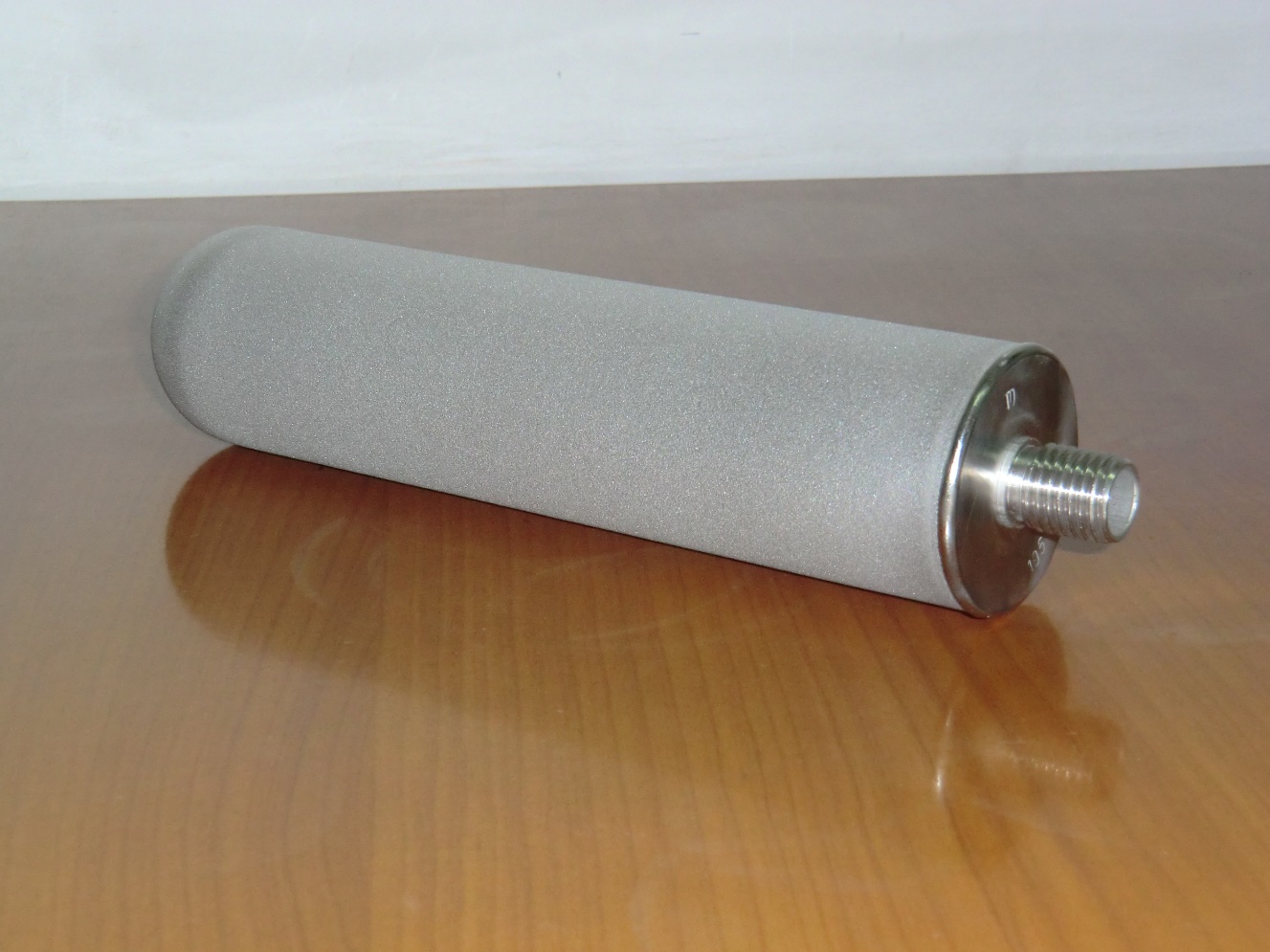 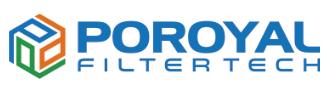 Wedge Wire Mesh Filters
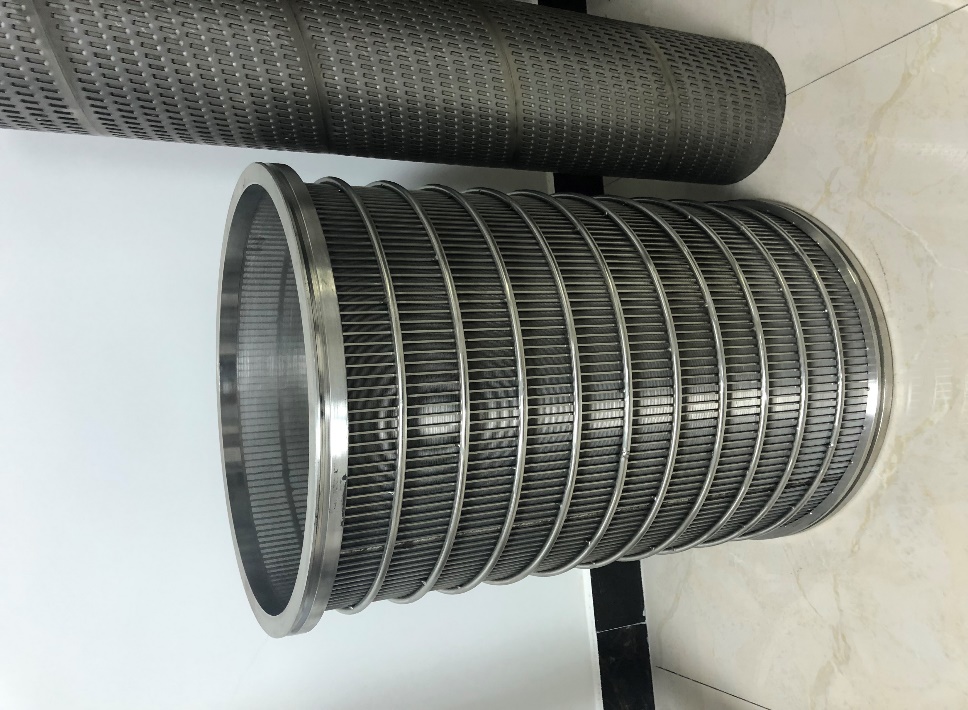 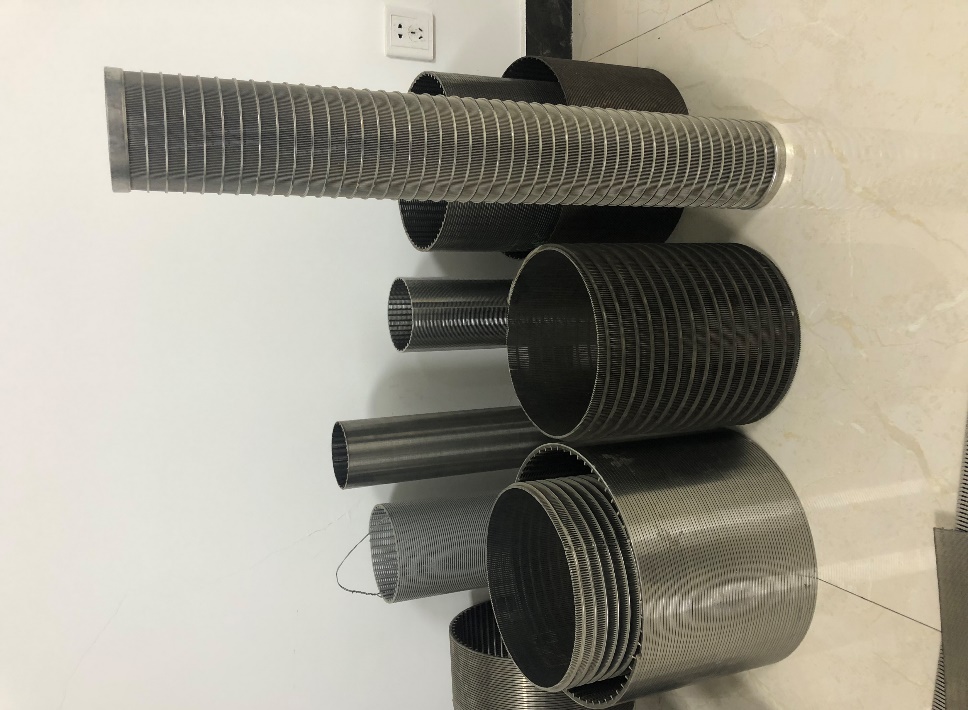 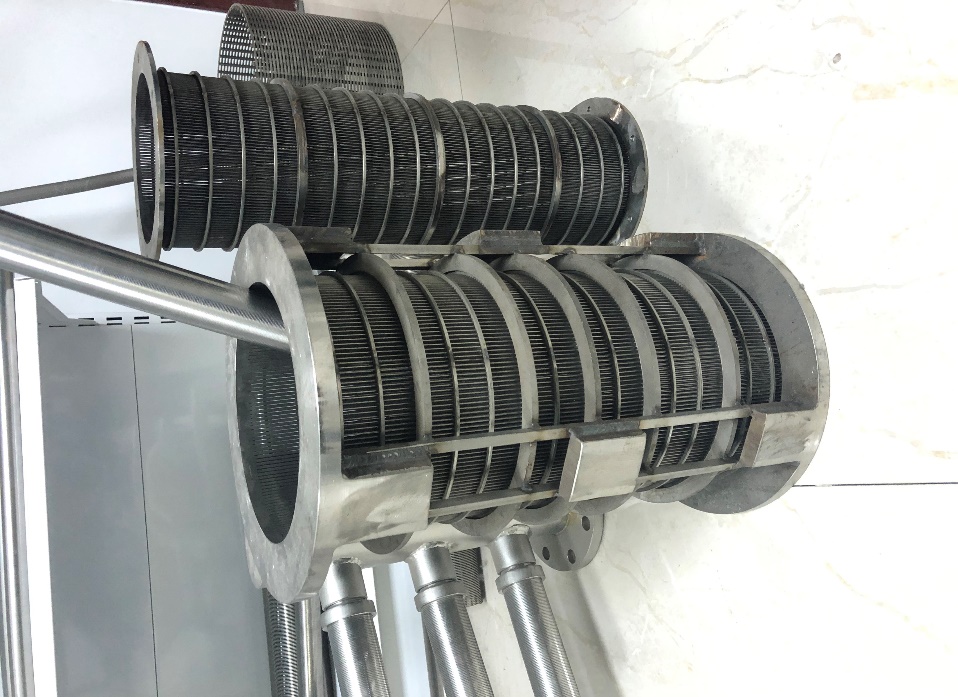 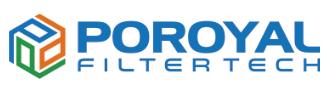 Sintered Multilayered Wire Mesh Filters
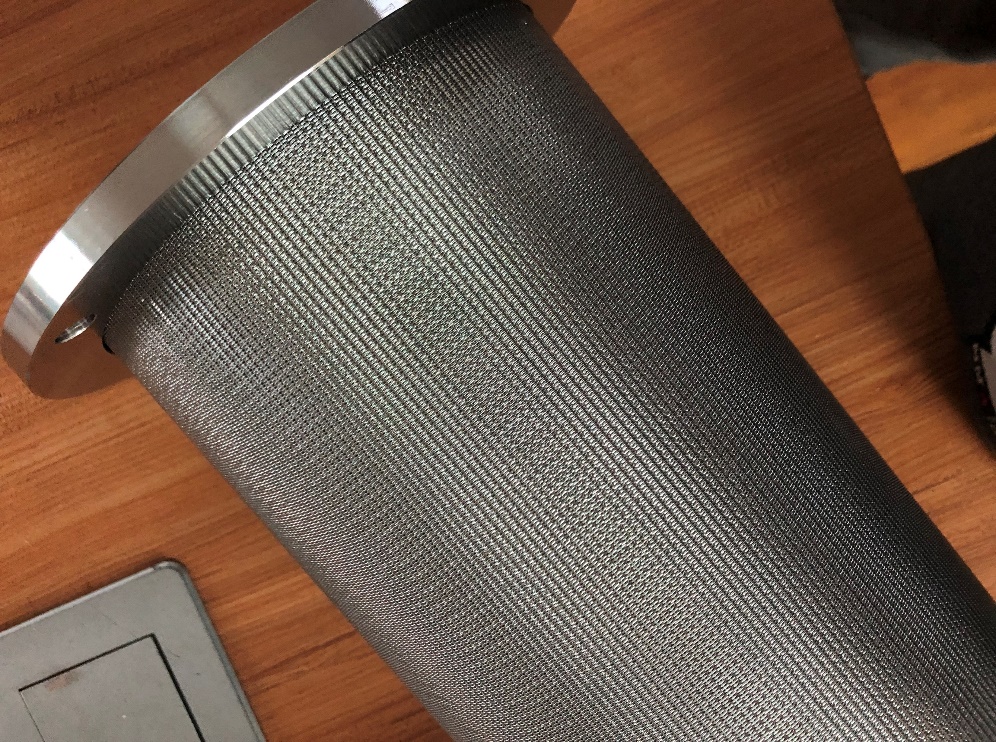 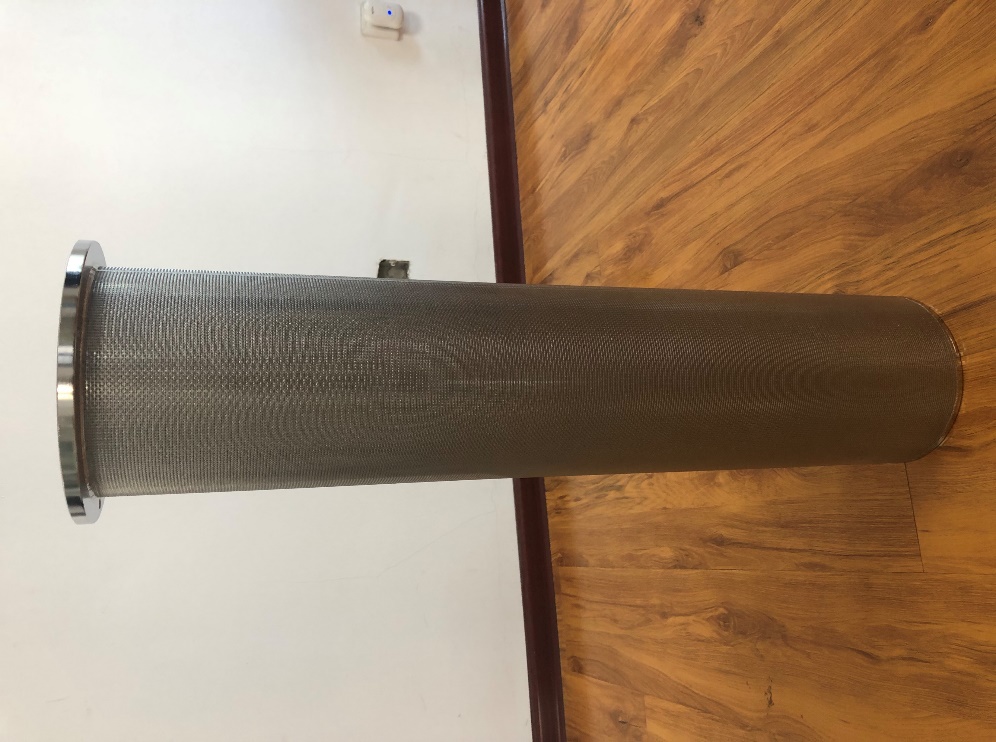 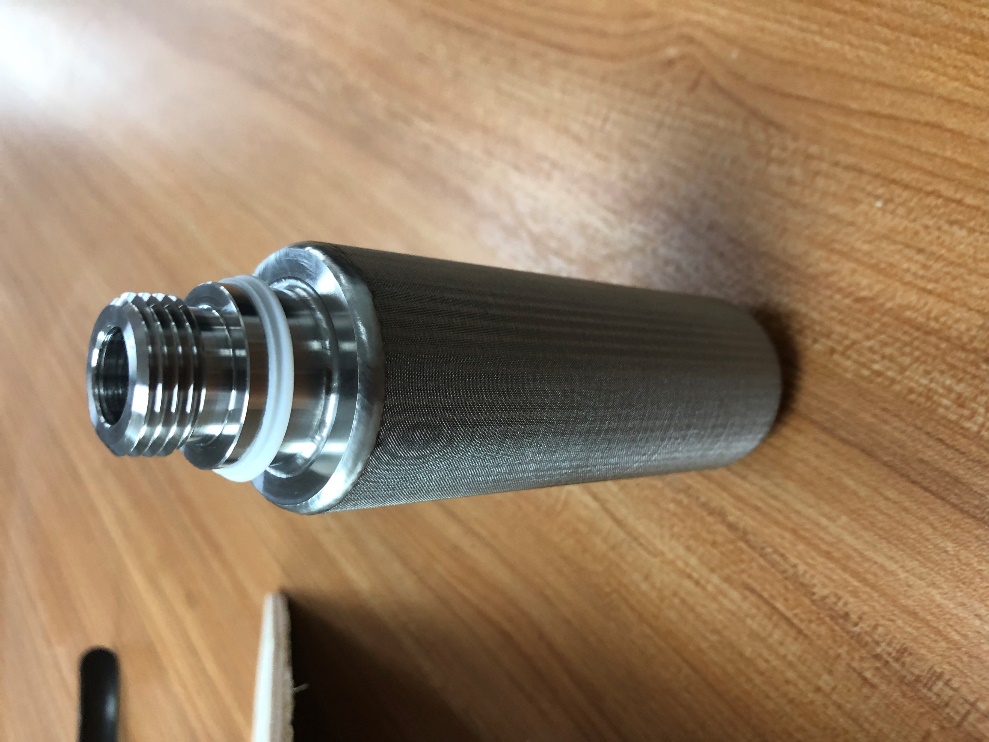 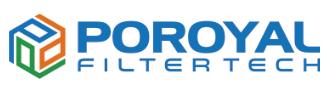 Sintered Multilayered Wire Mesh Filters
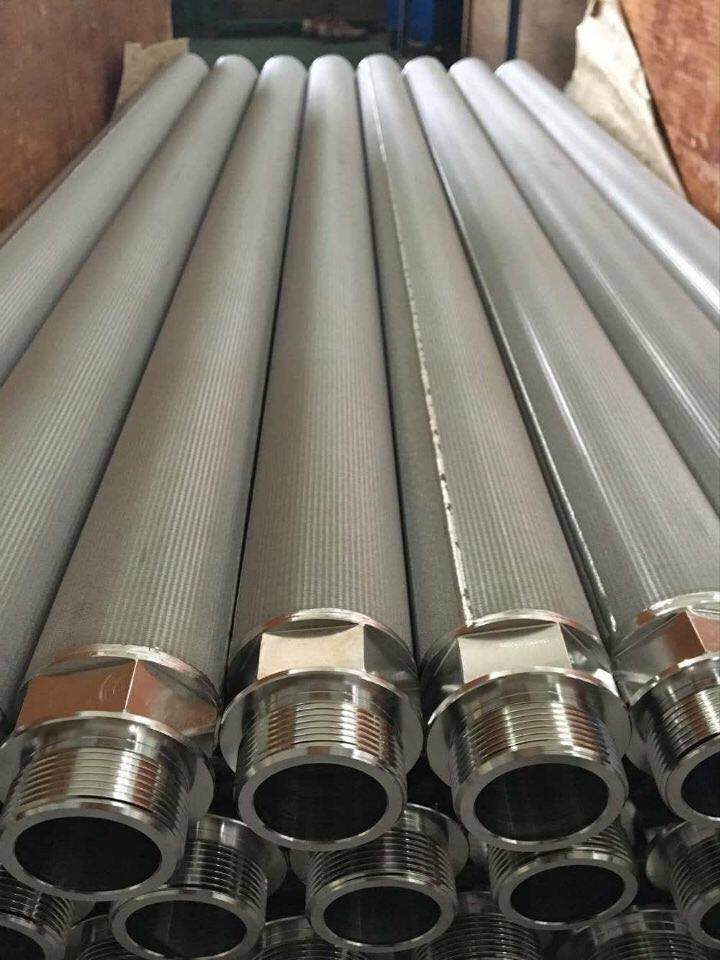 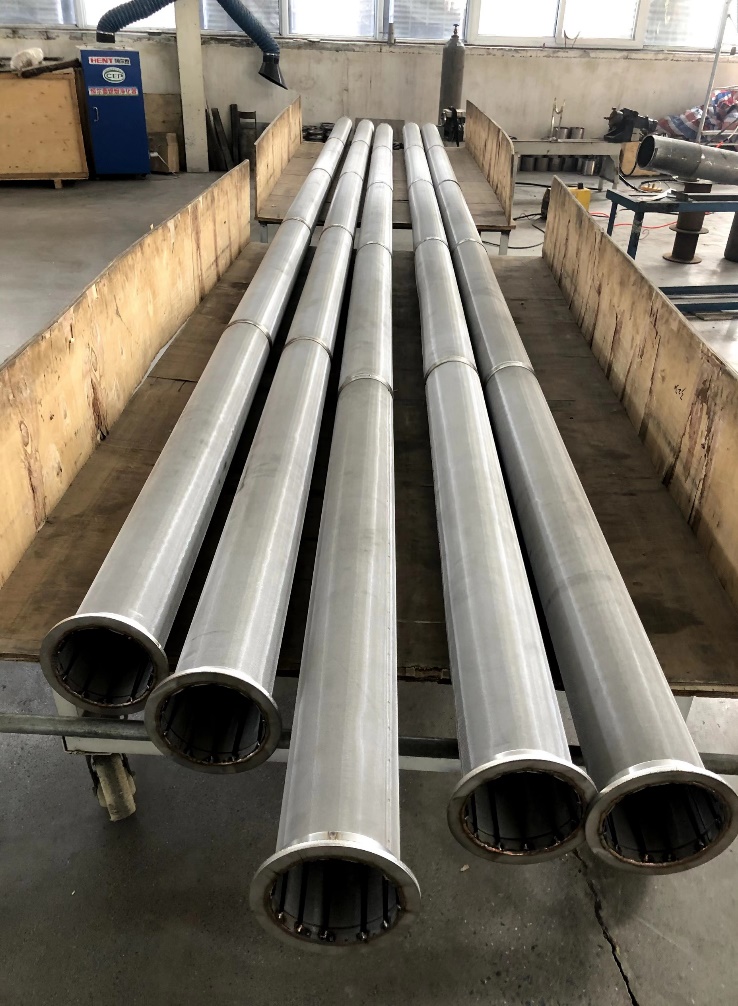 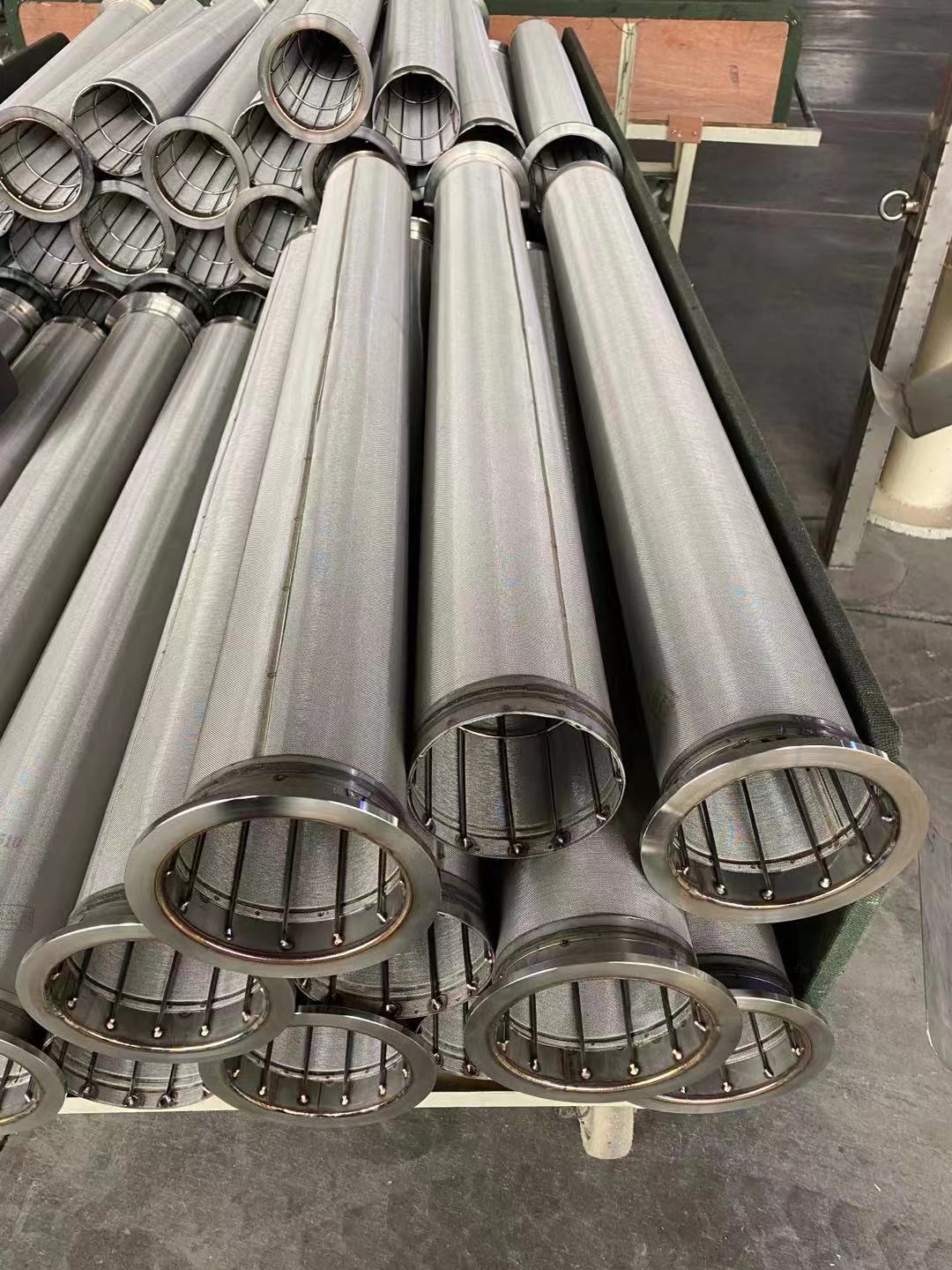 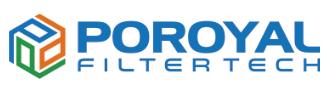 Metal Sintered Porous Filters
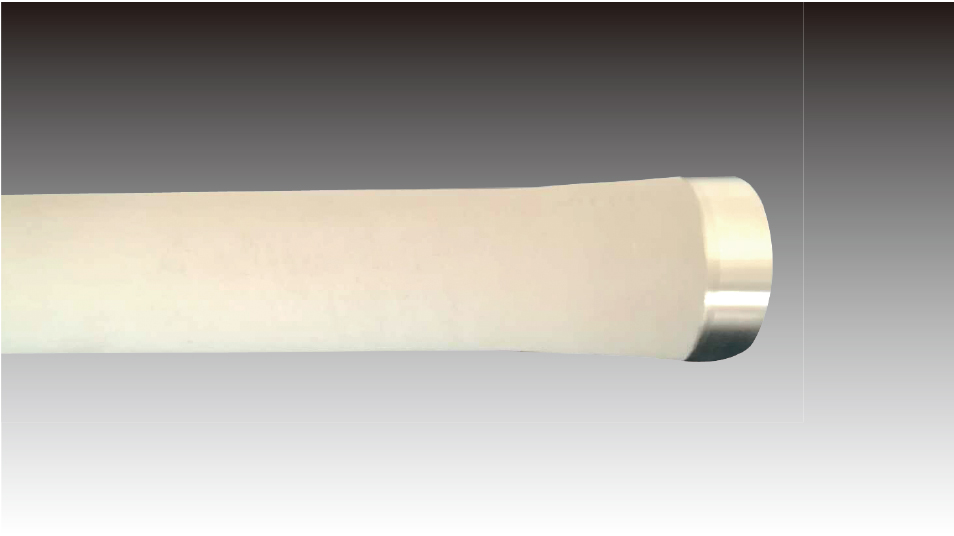 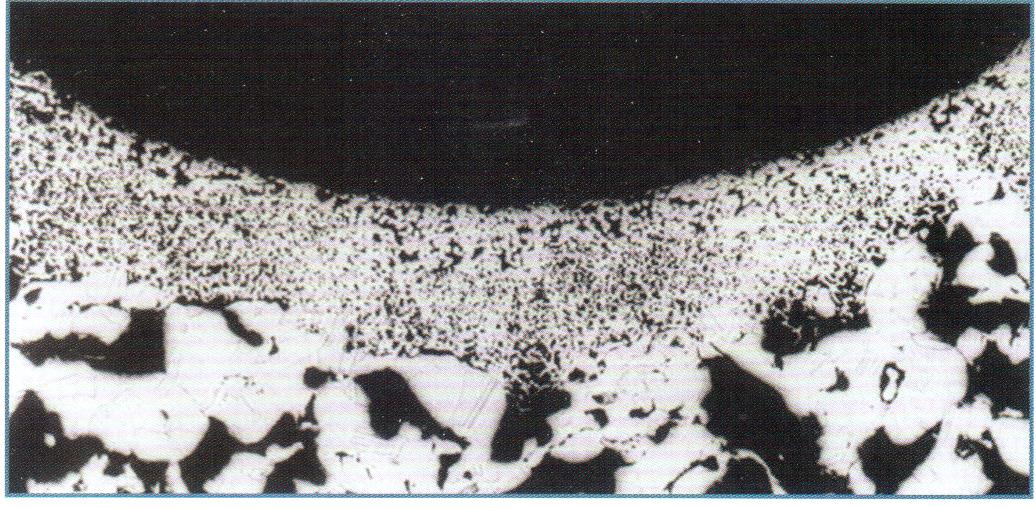 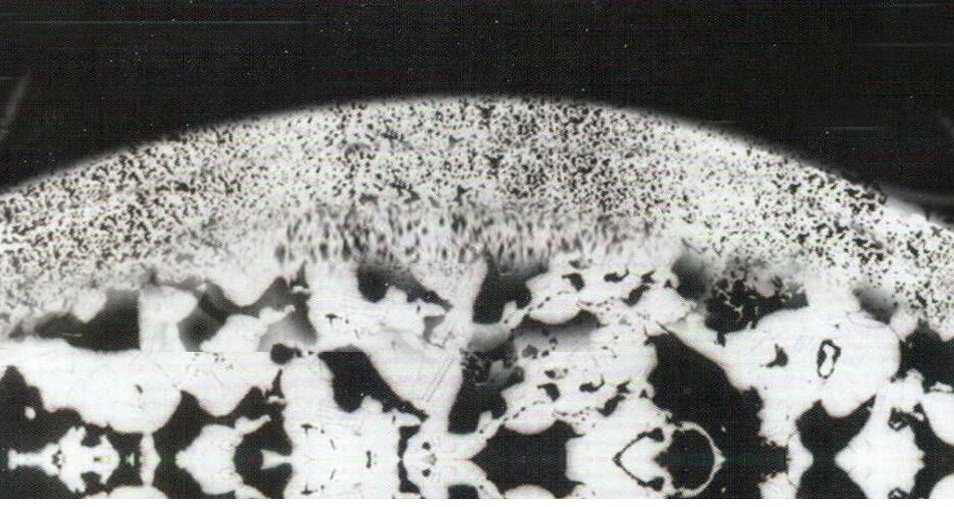 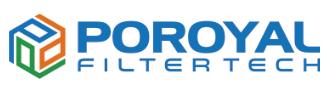 Metal Sintered Porous Filters
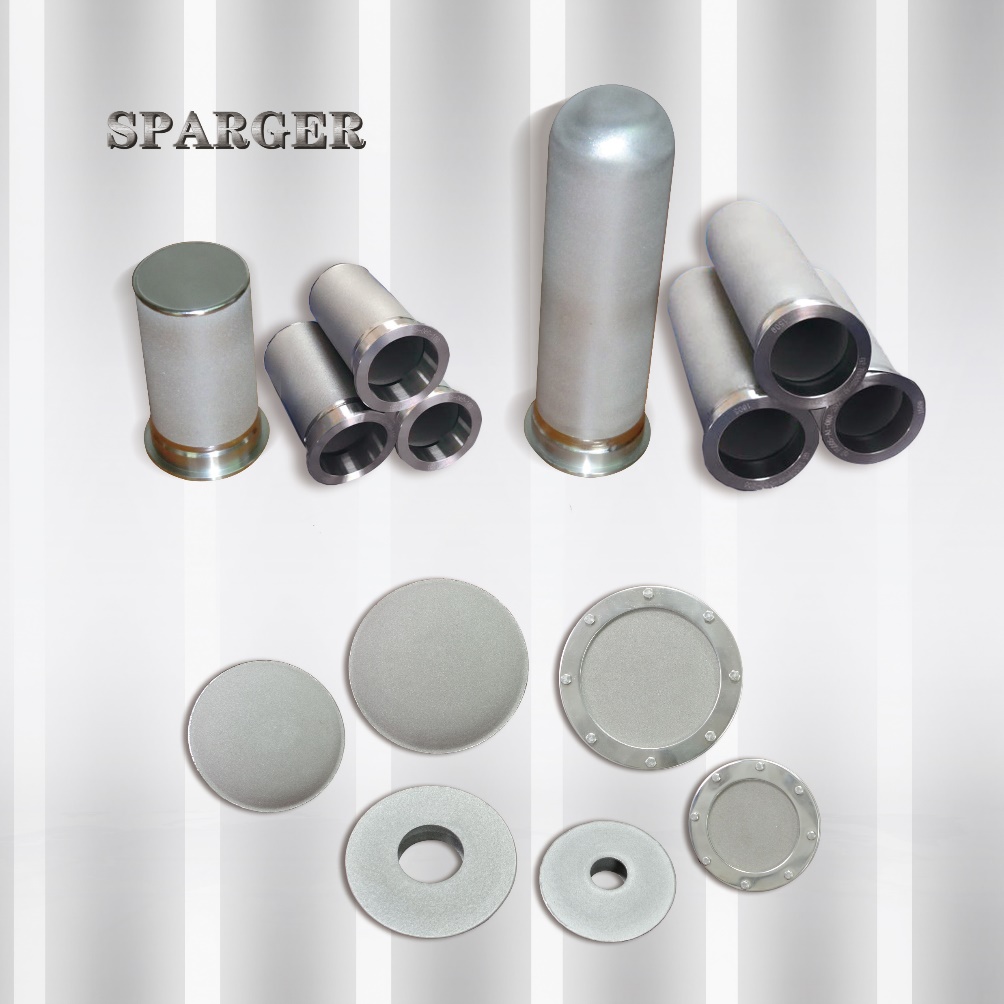 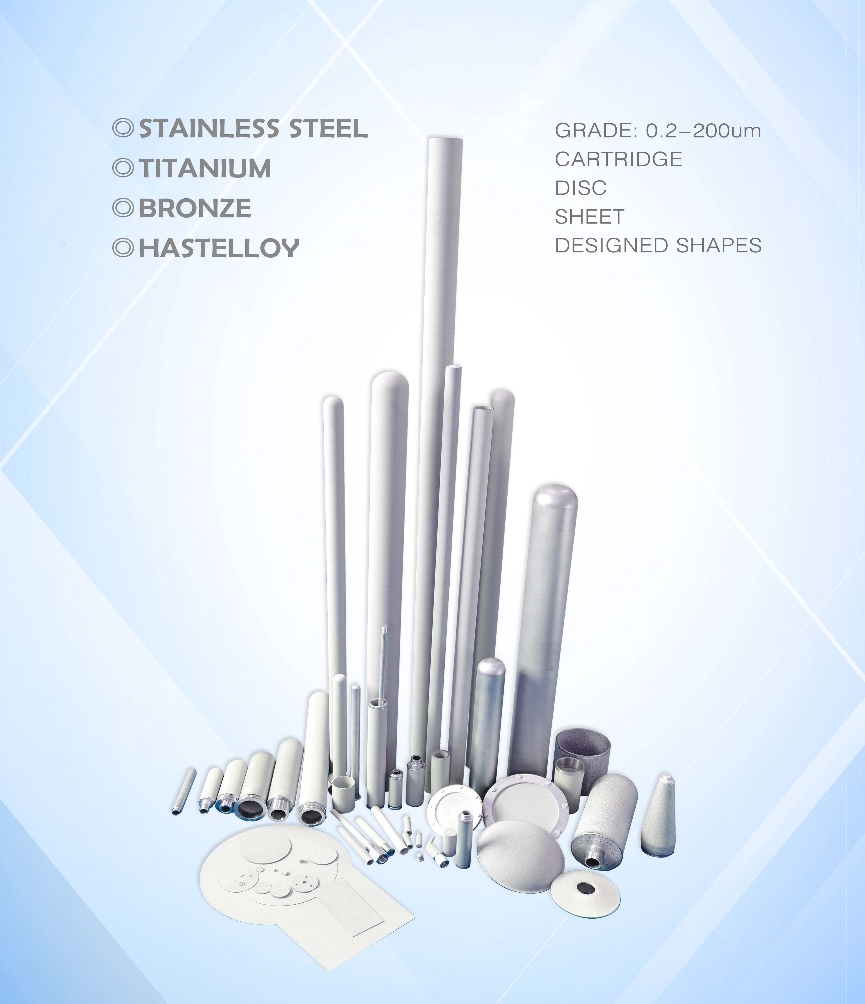 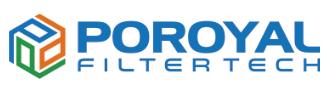 www.chinaporousfilters.com
Sintered Plastic Porous Filters
Sintered Metal Porous Filters
POROYAL
Medical & Lab Filters
Titanium & Nickel & Zirconium
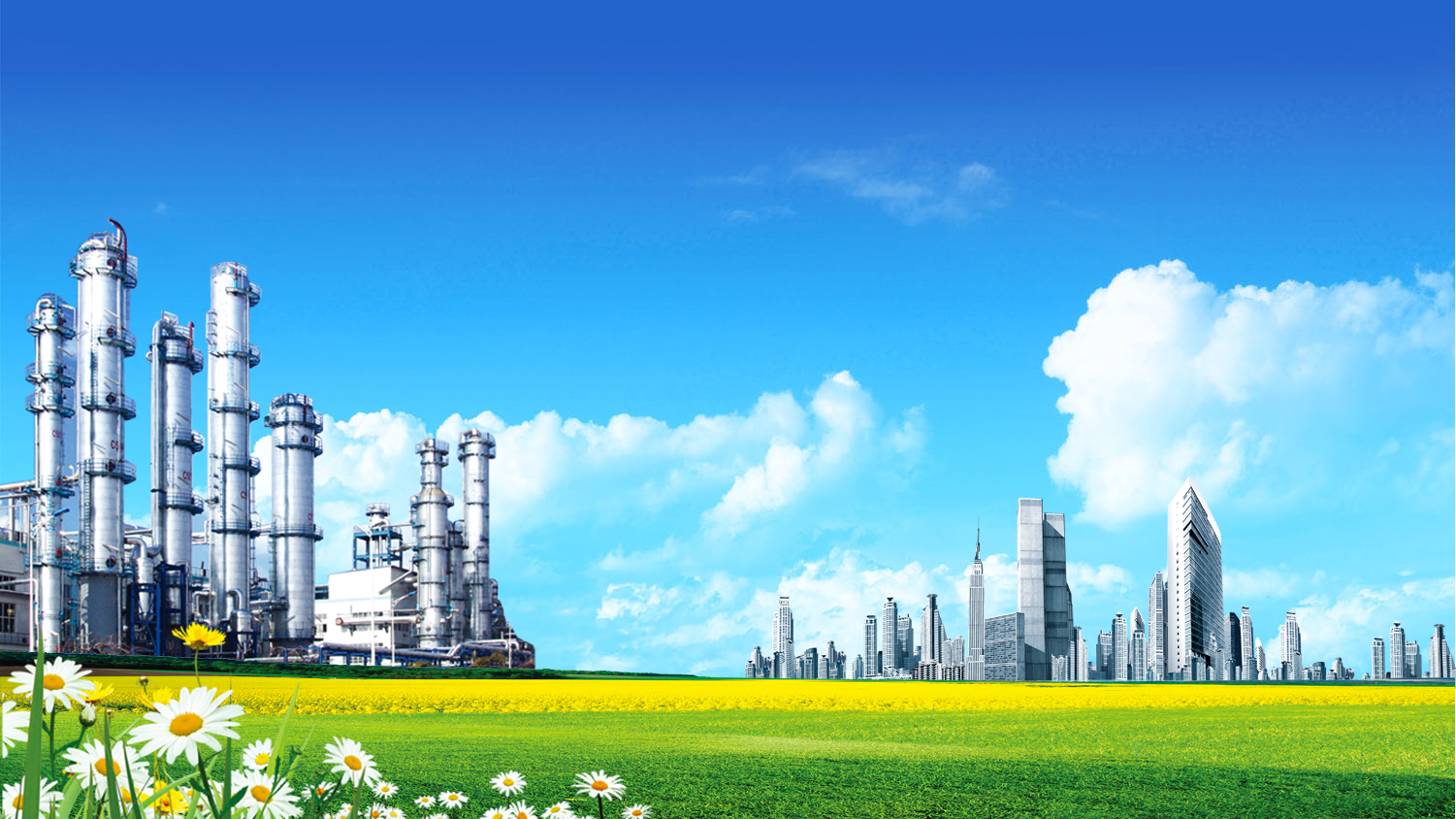 02
Titanium & Nickel & Zirconium
www.chinaporousfilters.com
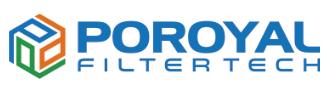 Titanium & Nickel & Zirconium
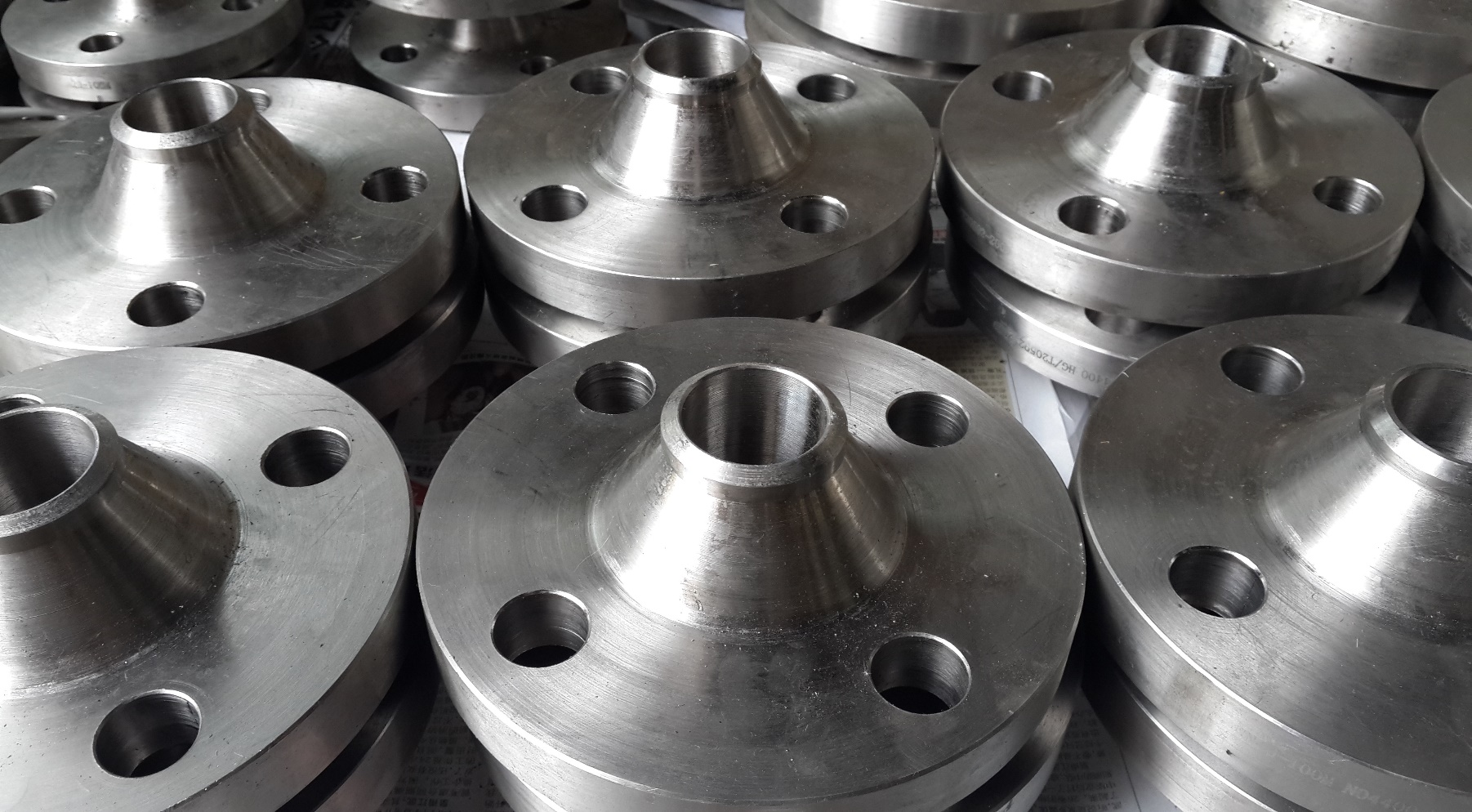 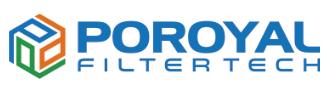 Titanium & Nickel & Zirconium
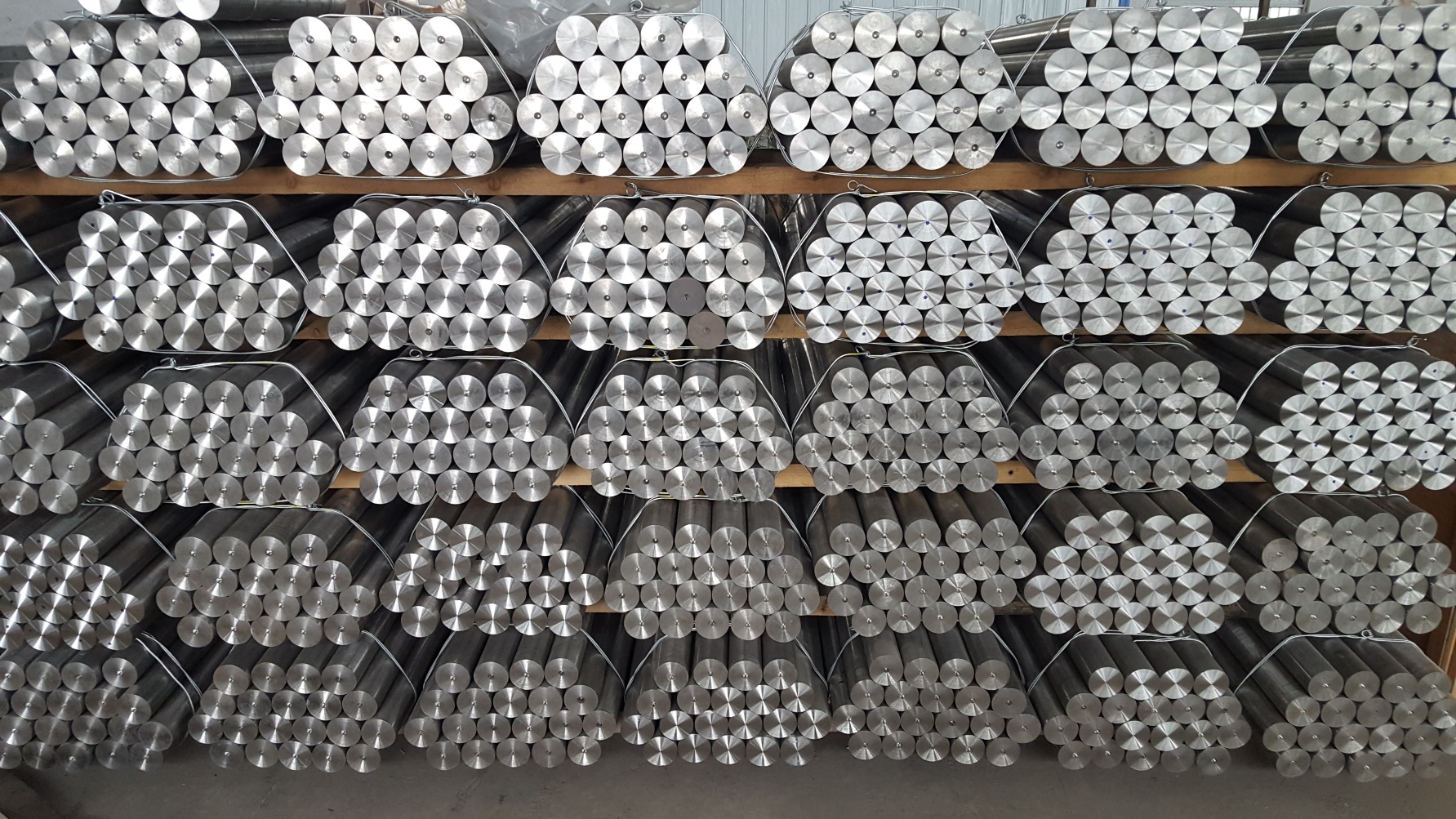 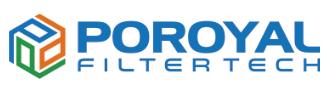 Titanium & Nickel & Zirconium
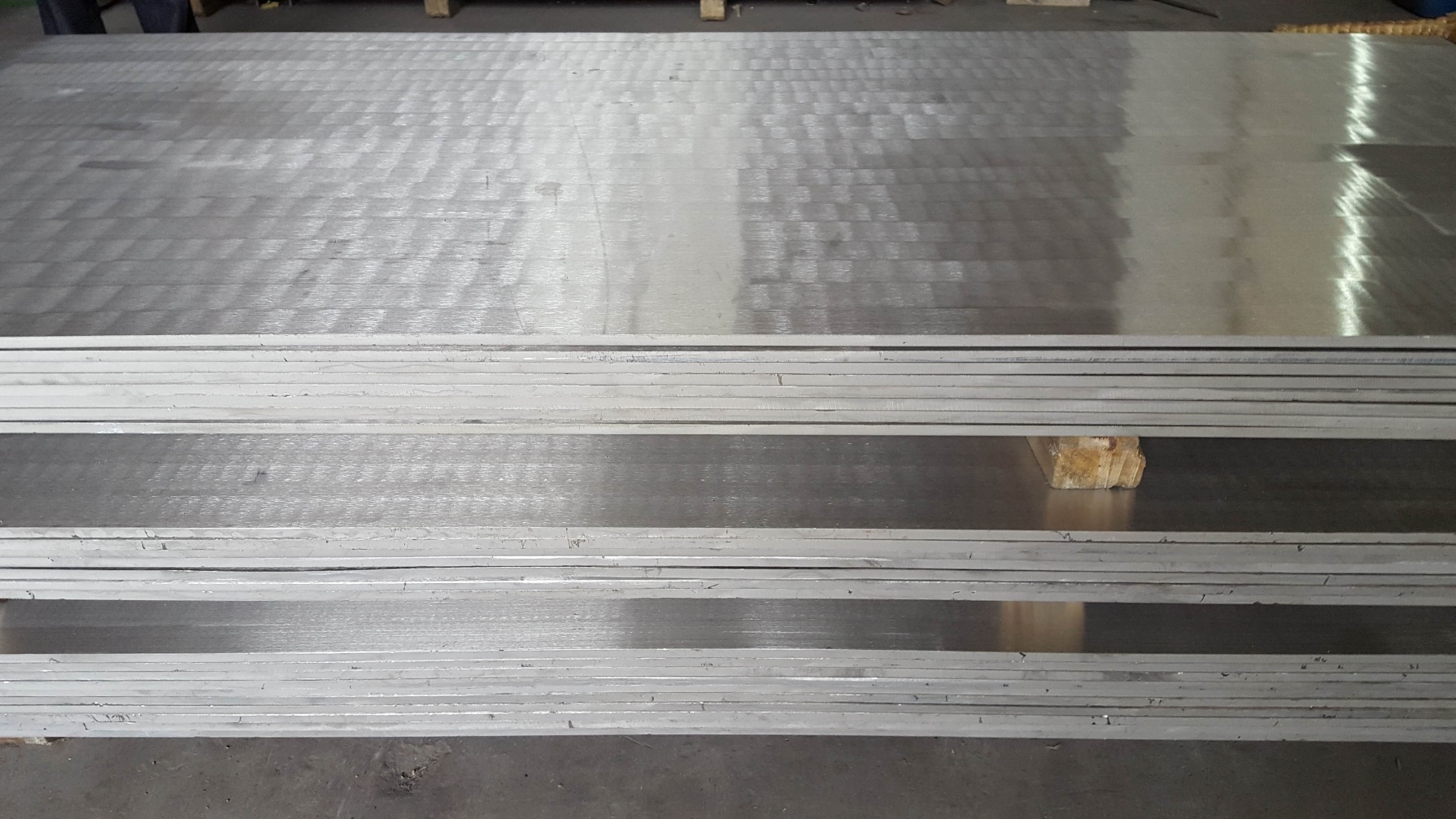 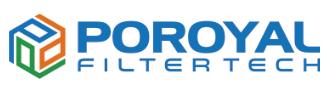 Titanium & Nickel & Zirconium
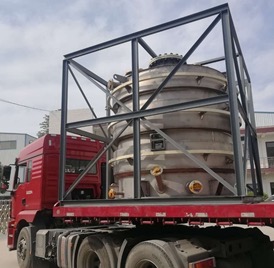 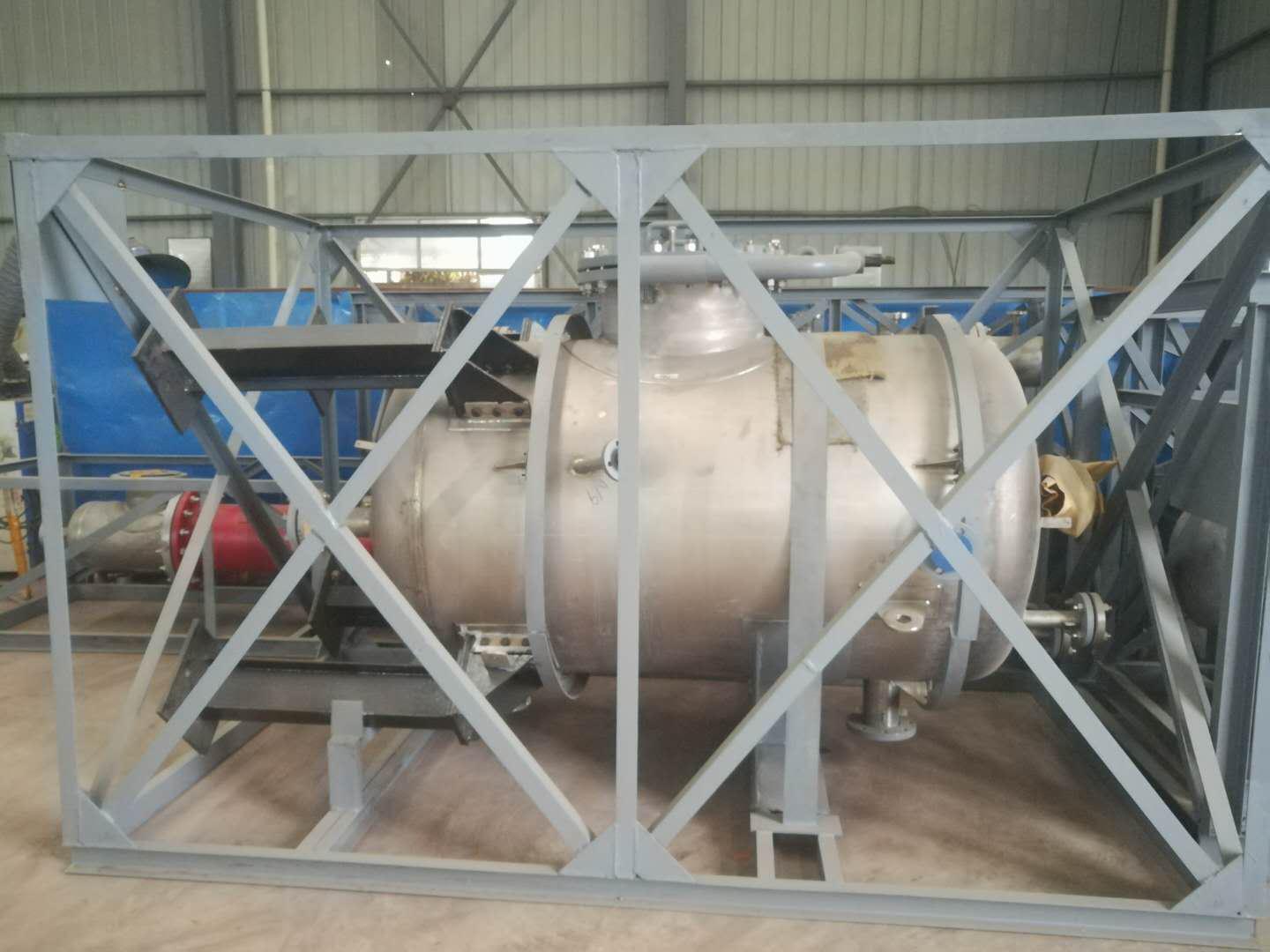 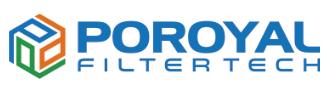 Titanium & Nickel & Zirconium
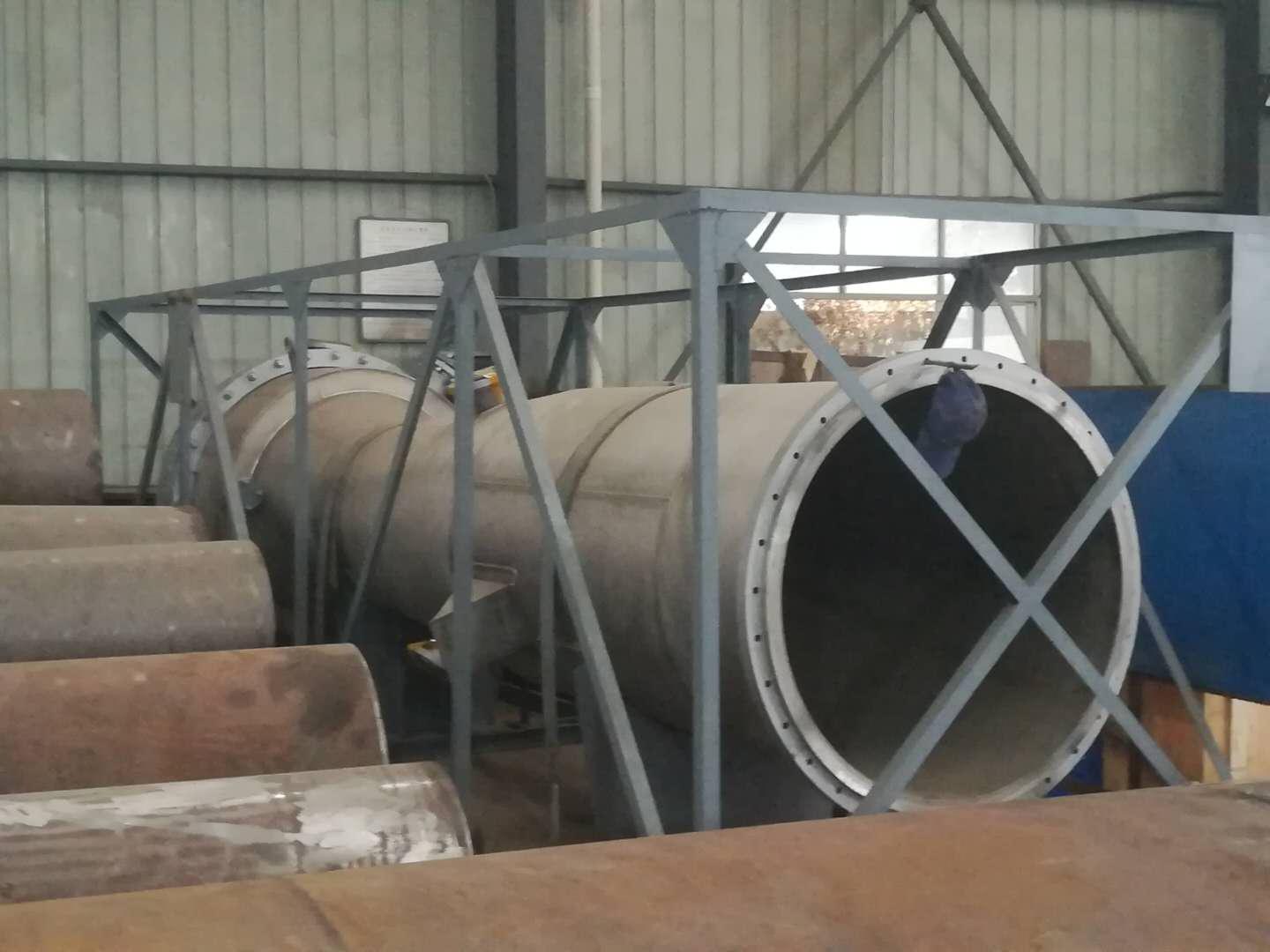 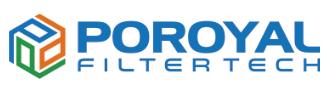 Titanium & Nickel & Zirconium
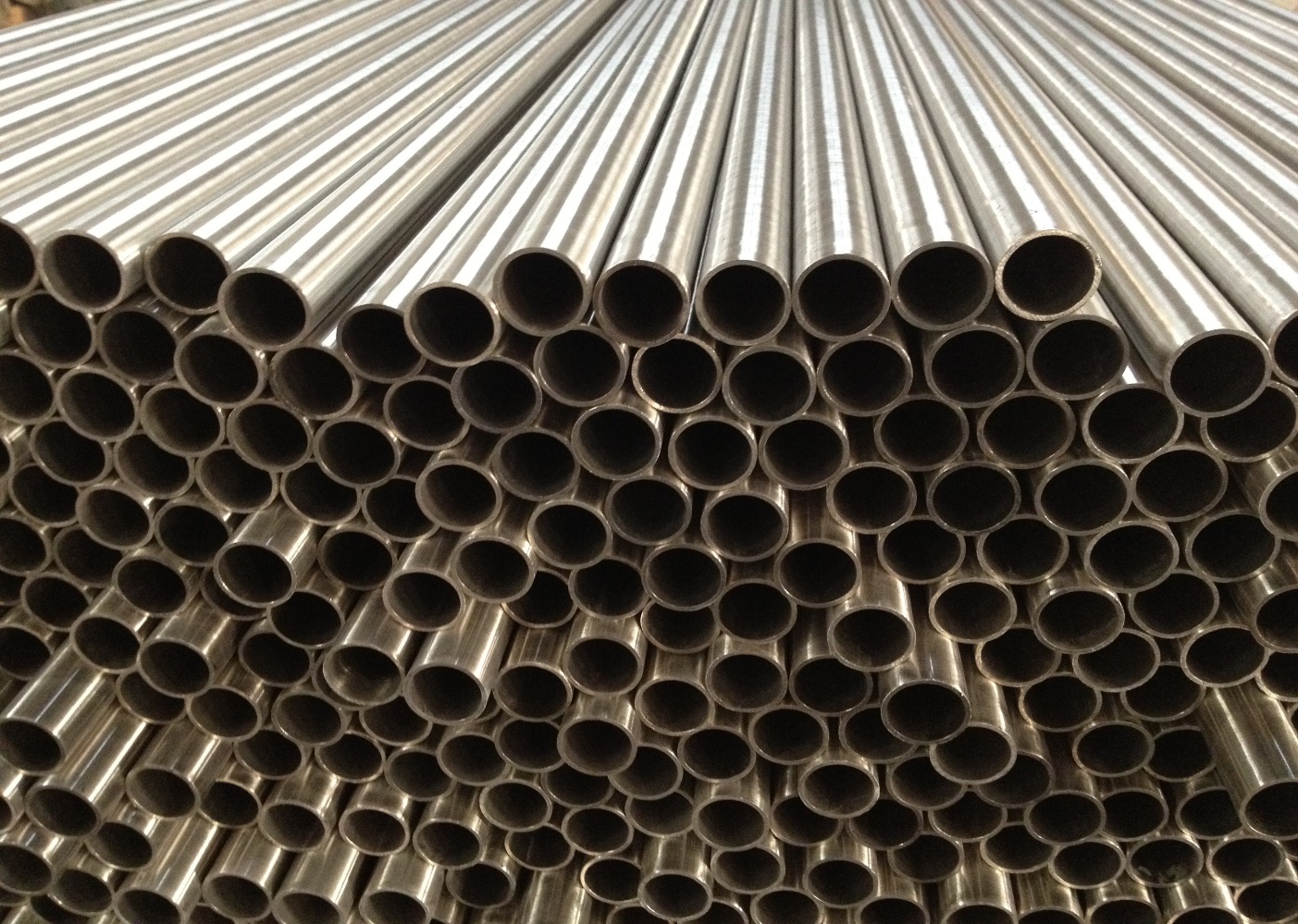 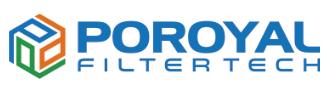 Titanium & Nickel & Zirconium
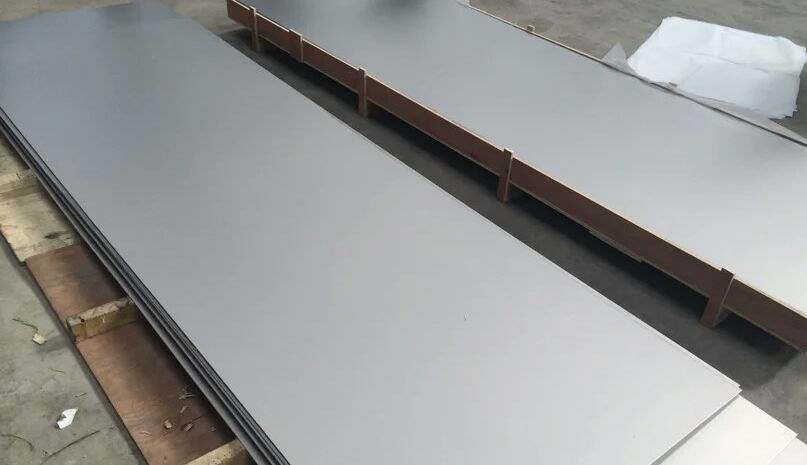 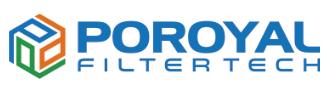 Titanium & Nickel & Zirconium
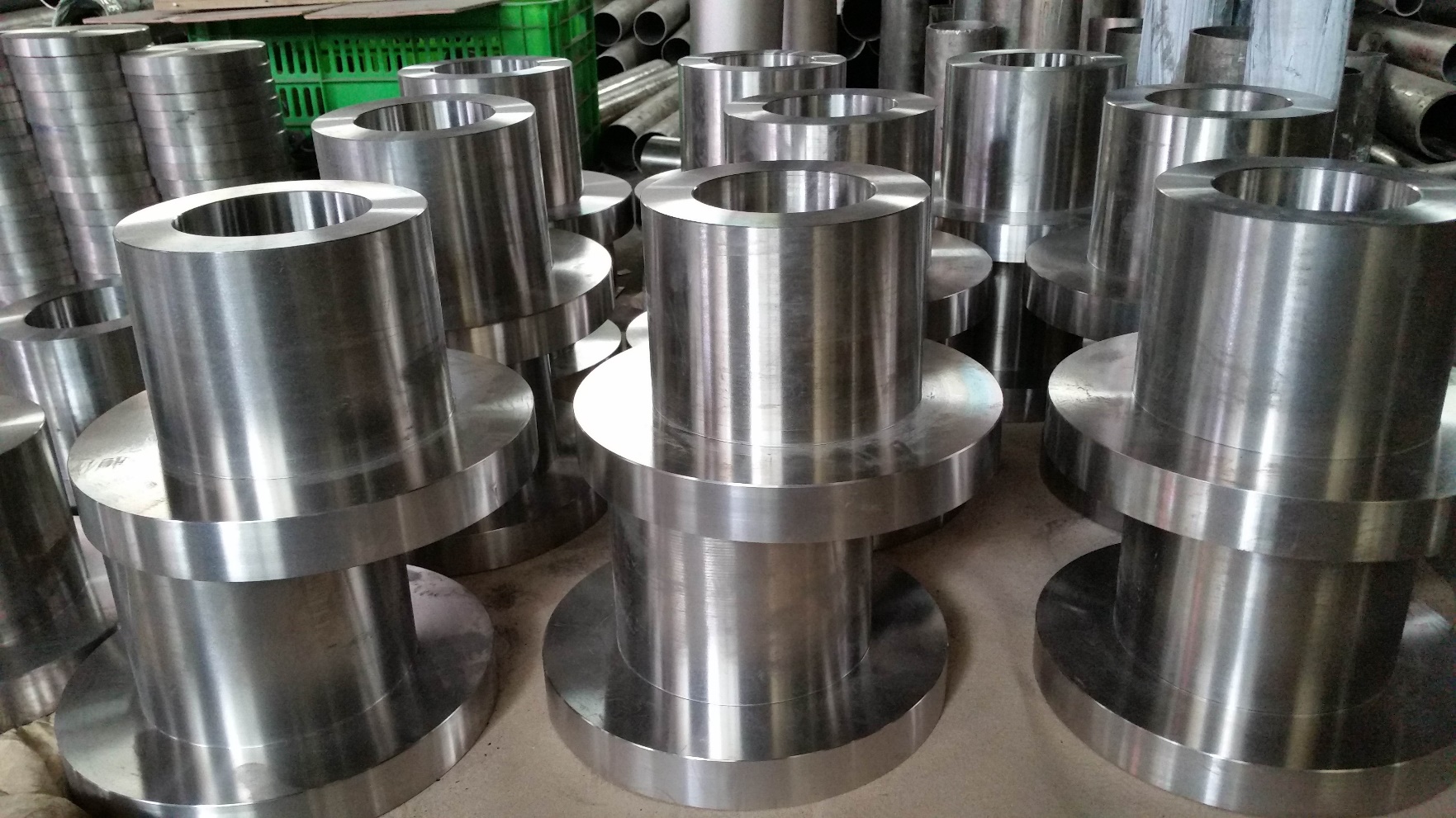 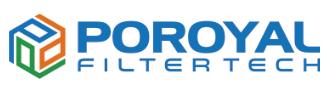 www.chinaporousfilters.com
Sintered Plastic Porous Filters
Sintered Metal Porous Filters
POROYAL
Medical & Lab Filters
Titanium & Nickel & Zirconium
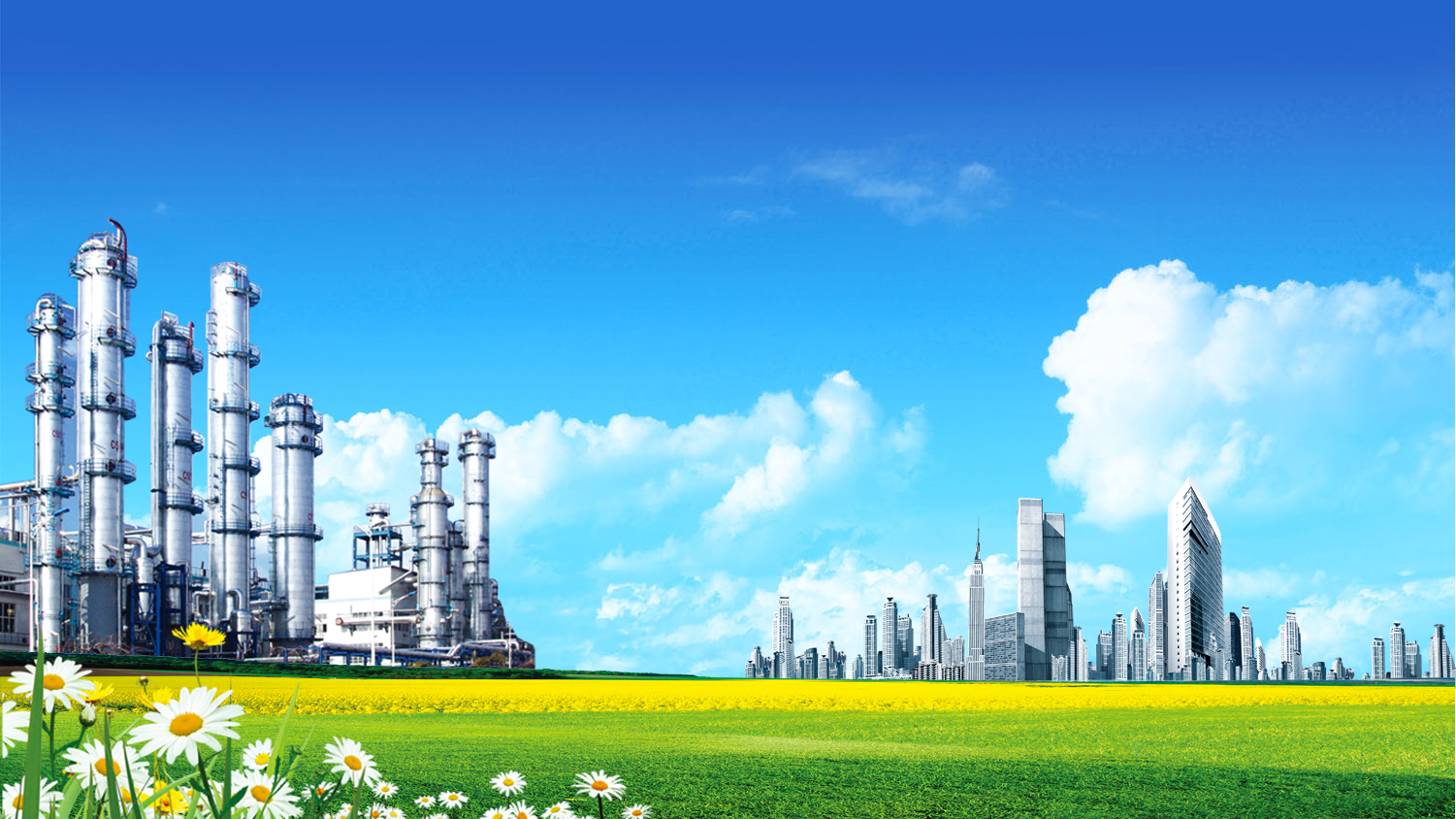 03
Sintered Plastic Porous Filters
www.chinaporousfilters.com
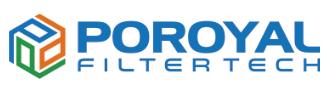 Sintered Plastic Porous Filters
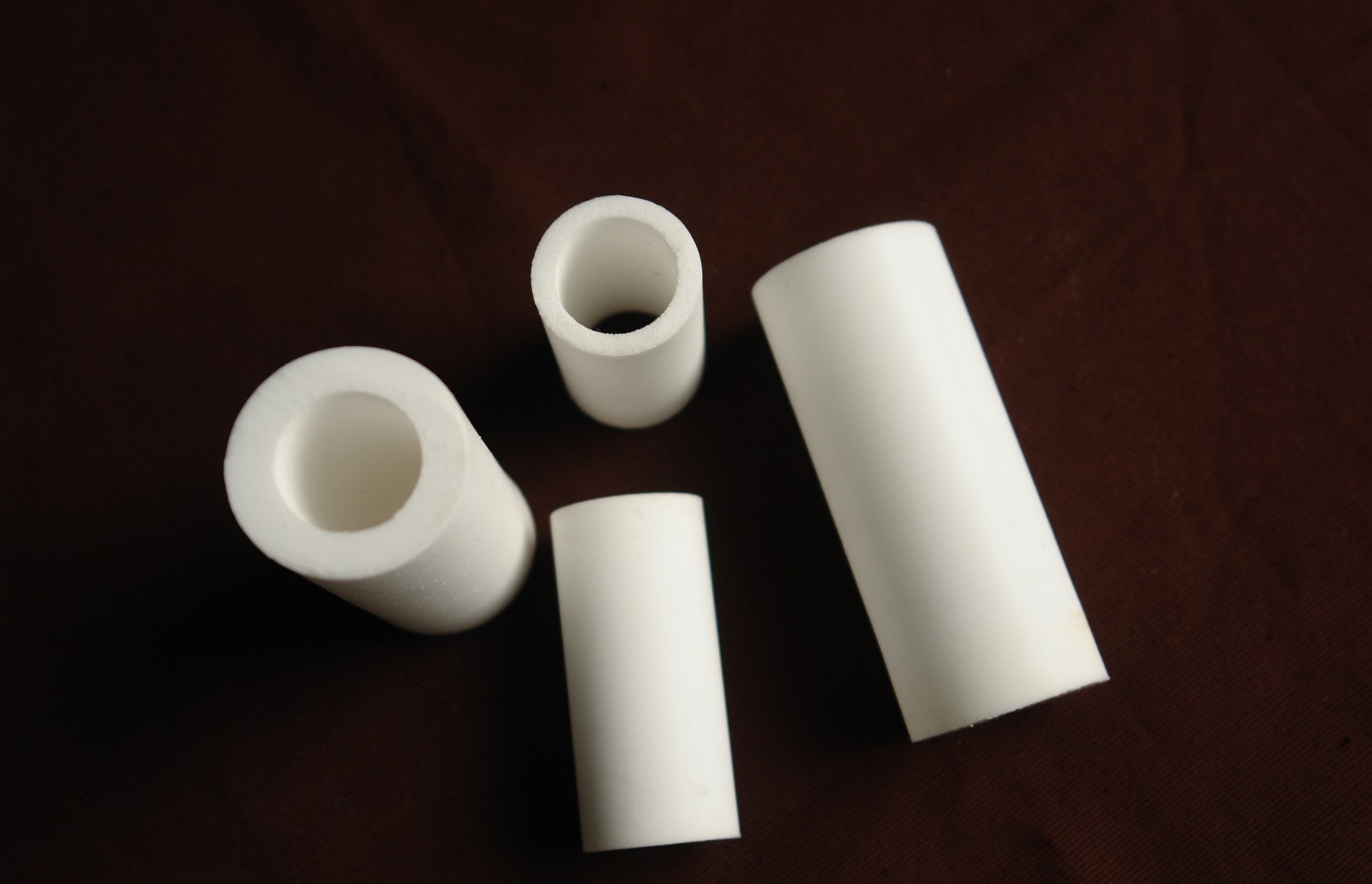 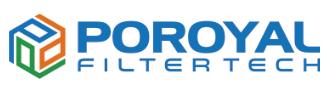 Sintered Plastic Porous Filters
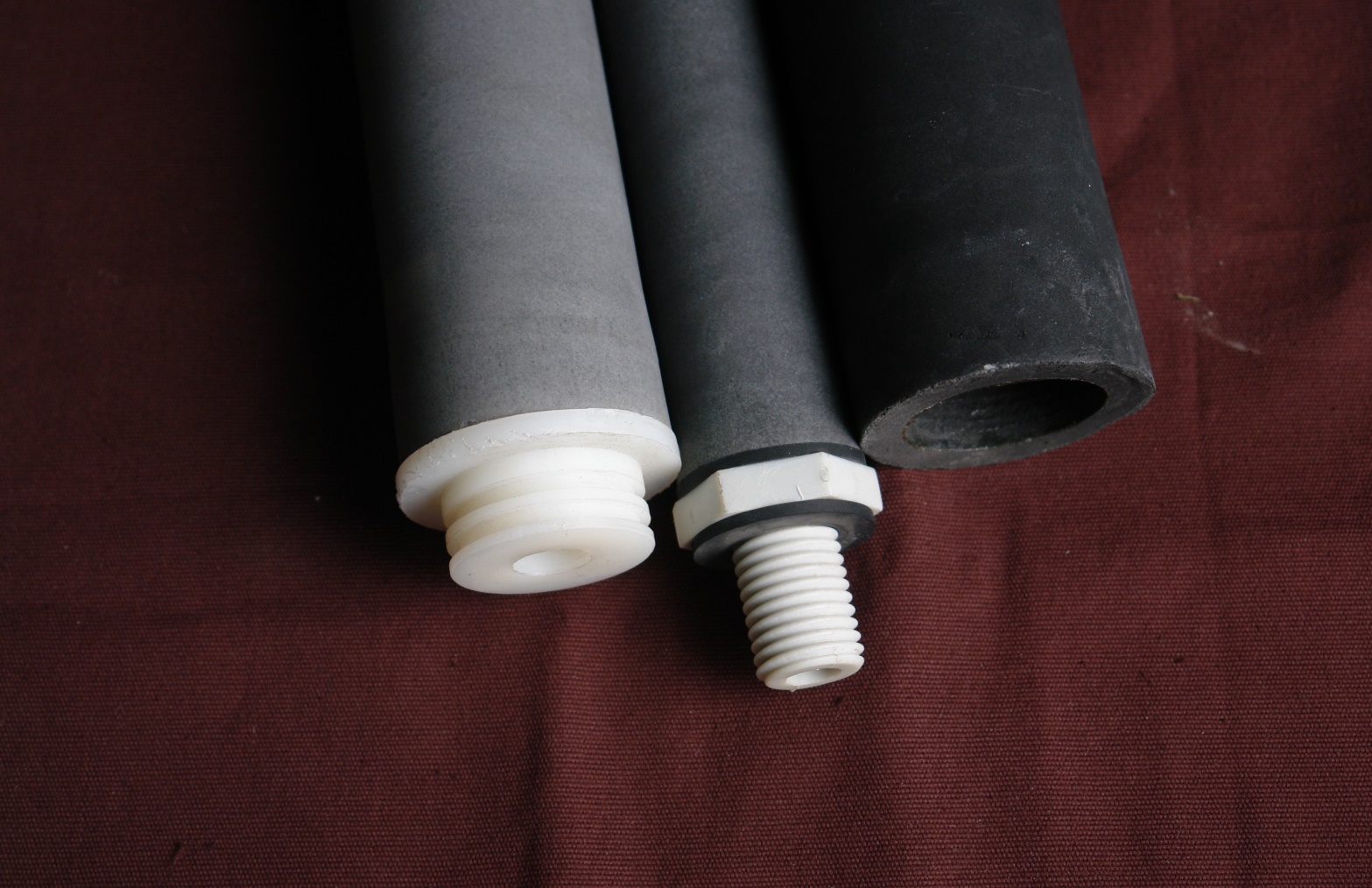 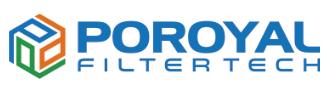 Sintered Plastic Porous Filters
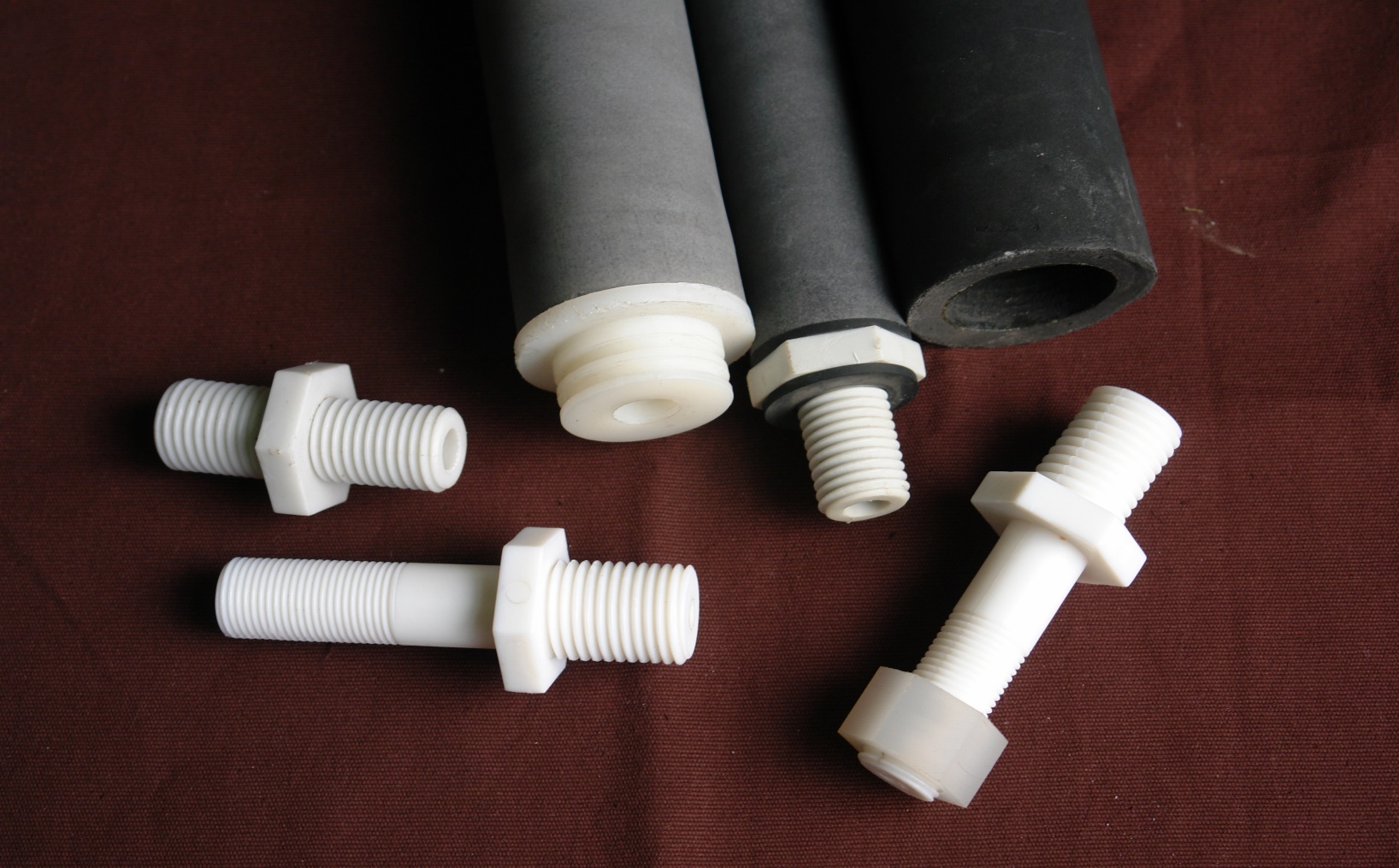 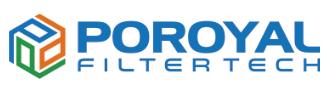 Sintered Plastic Porous Filters
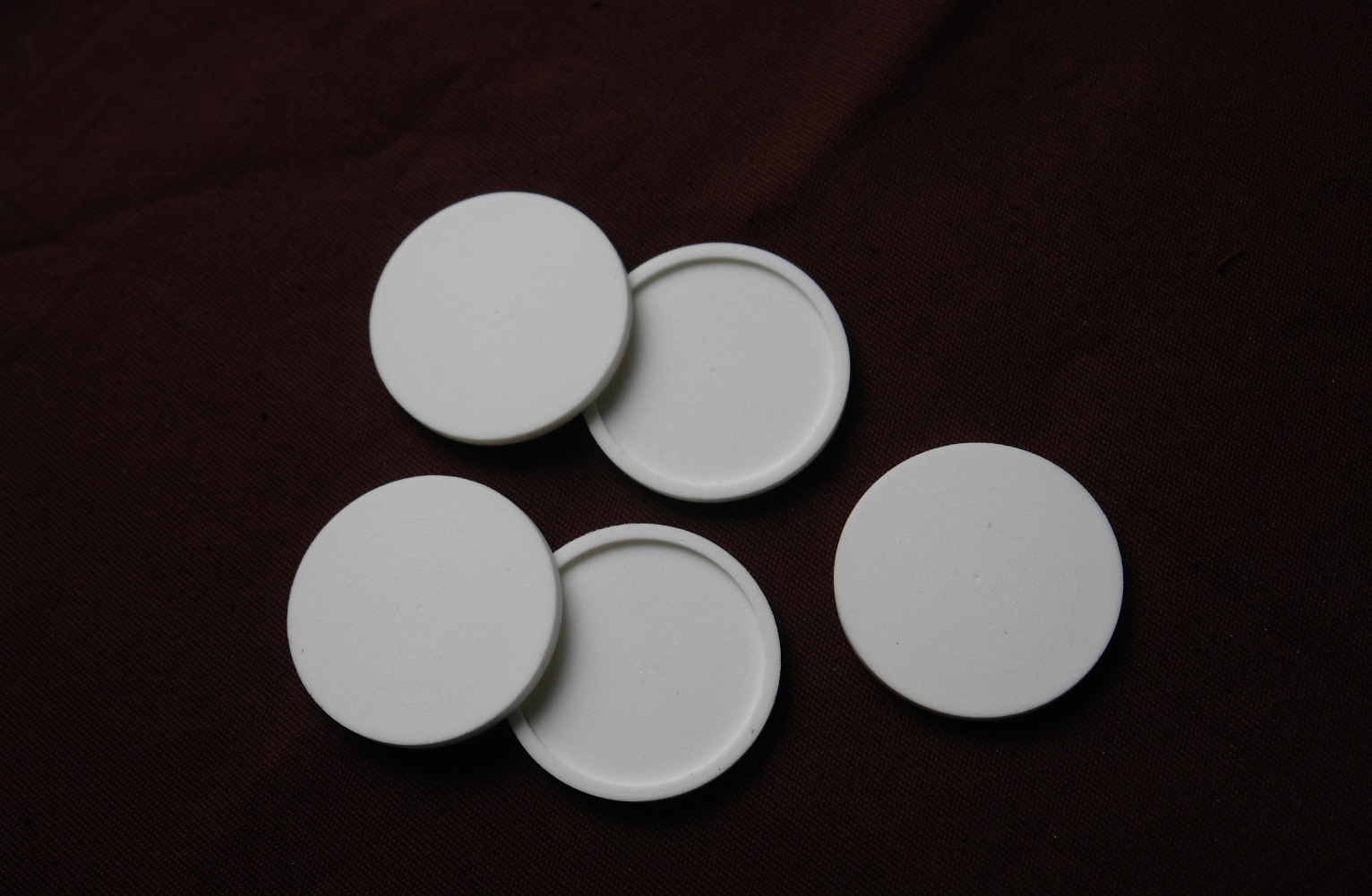 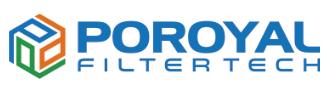 Sintered Plastic Porous Filters
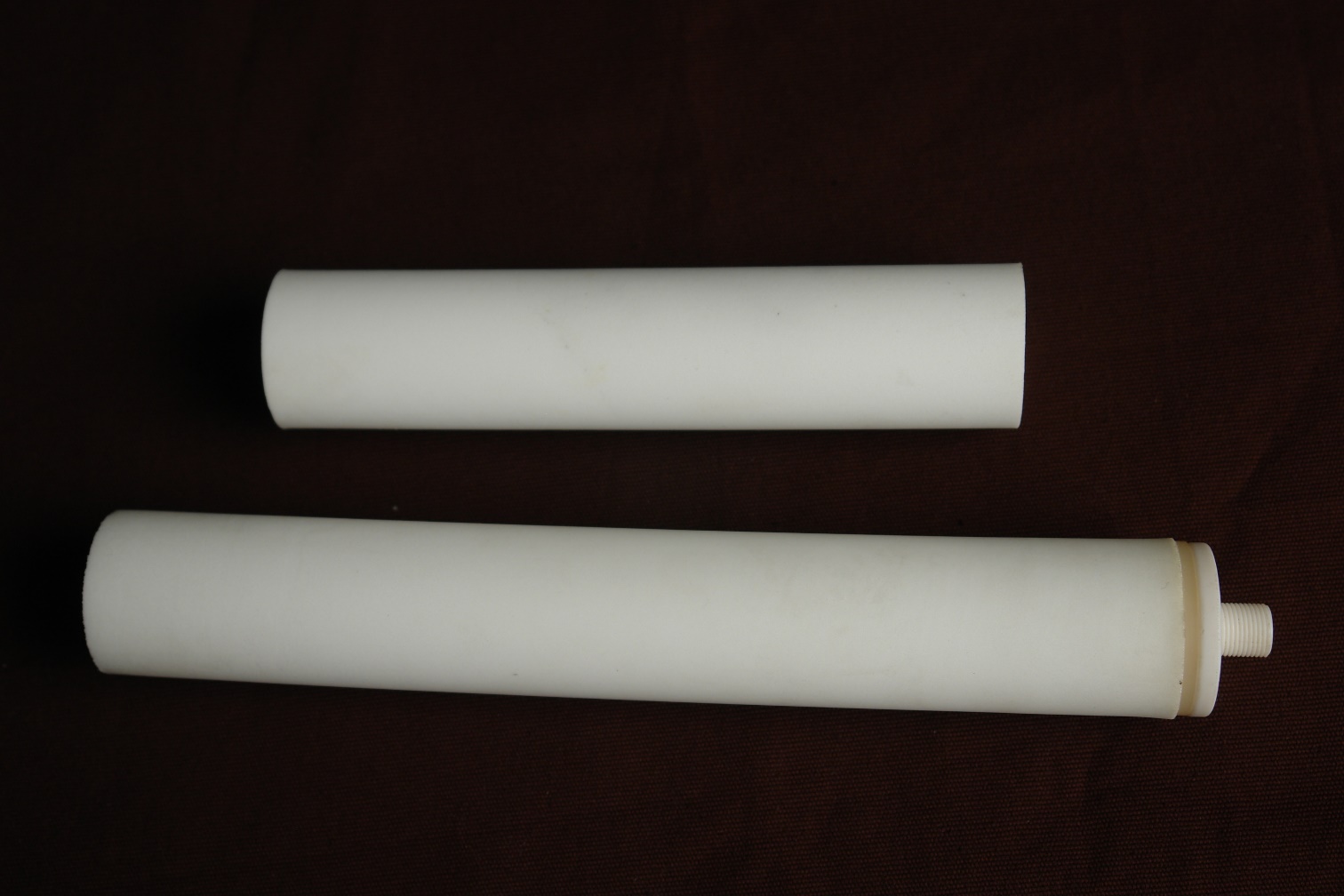 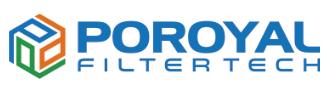 Sintered Plastic Porous Filters
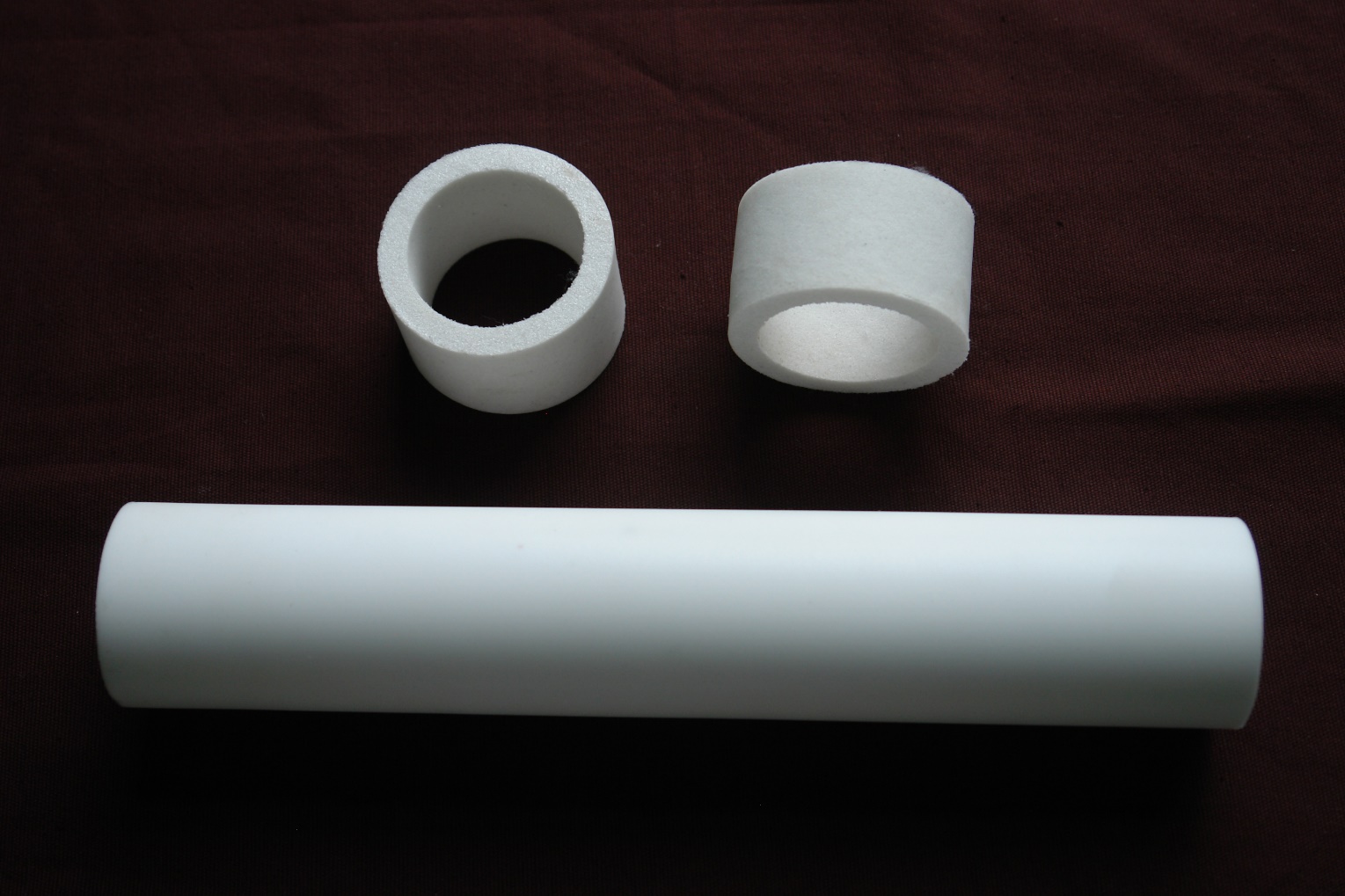 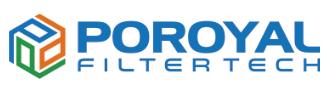 Sintered Plastic Porous Filters
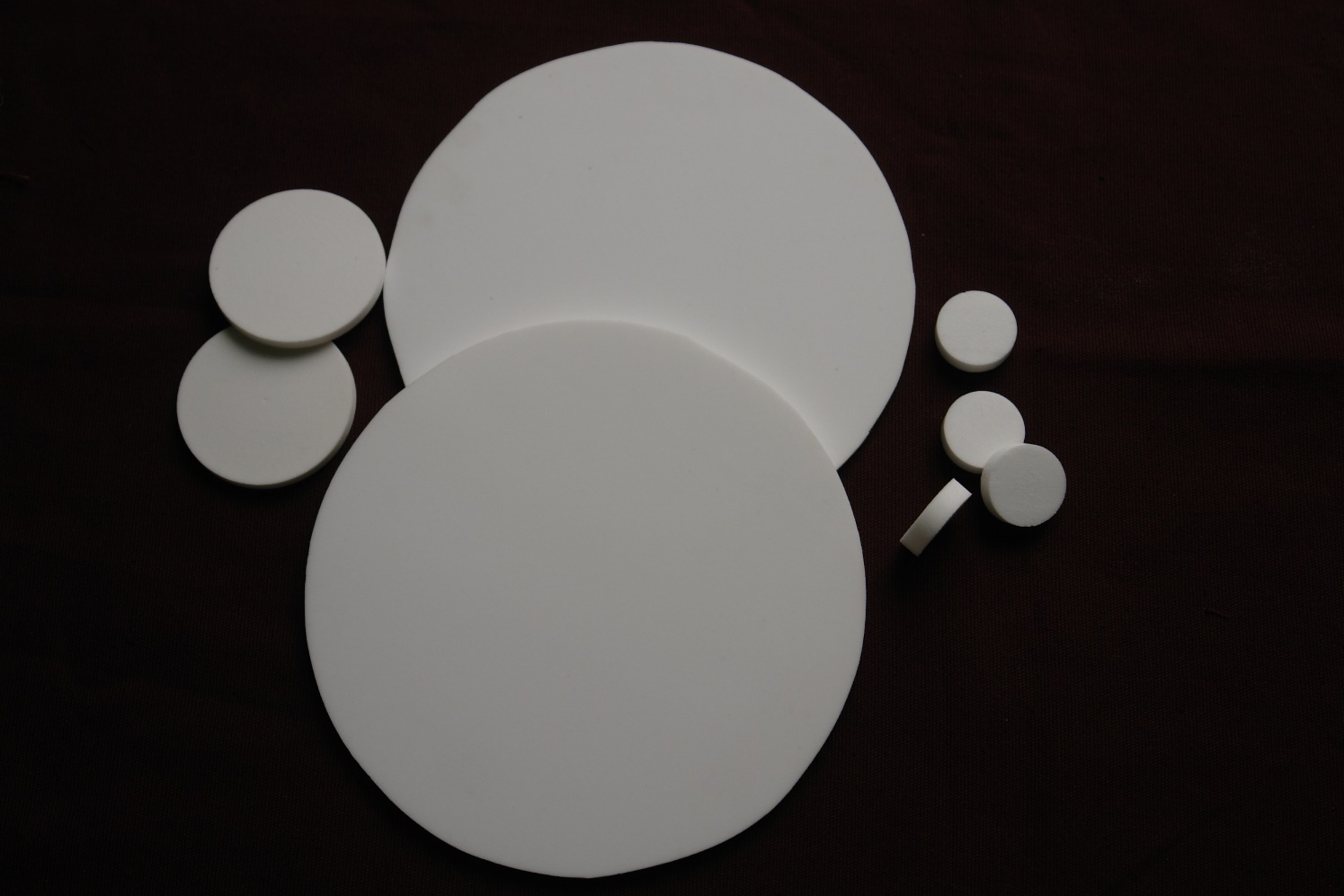 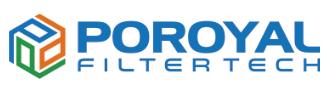 Sintered Plastic Porous Filters
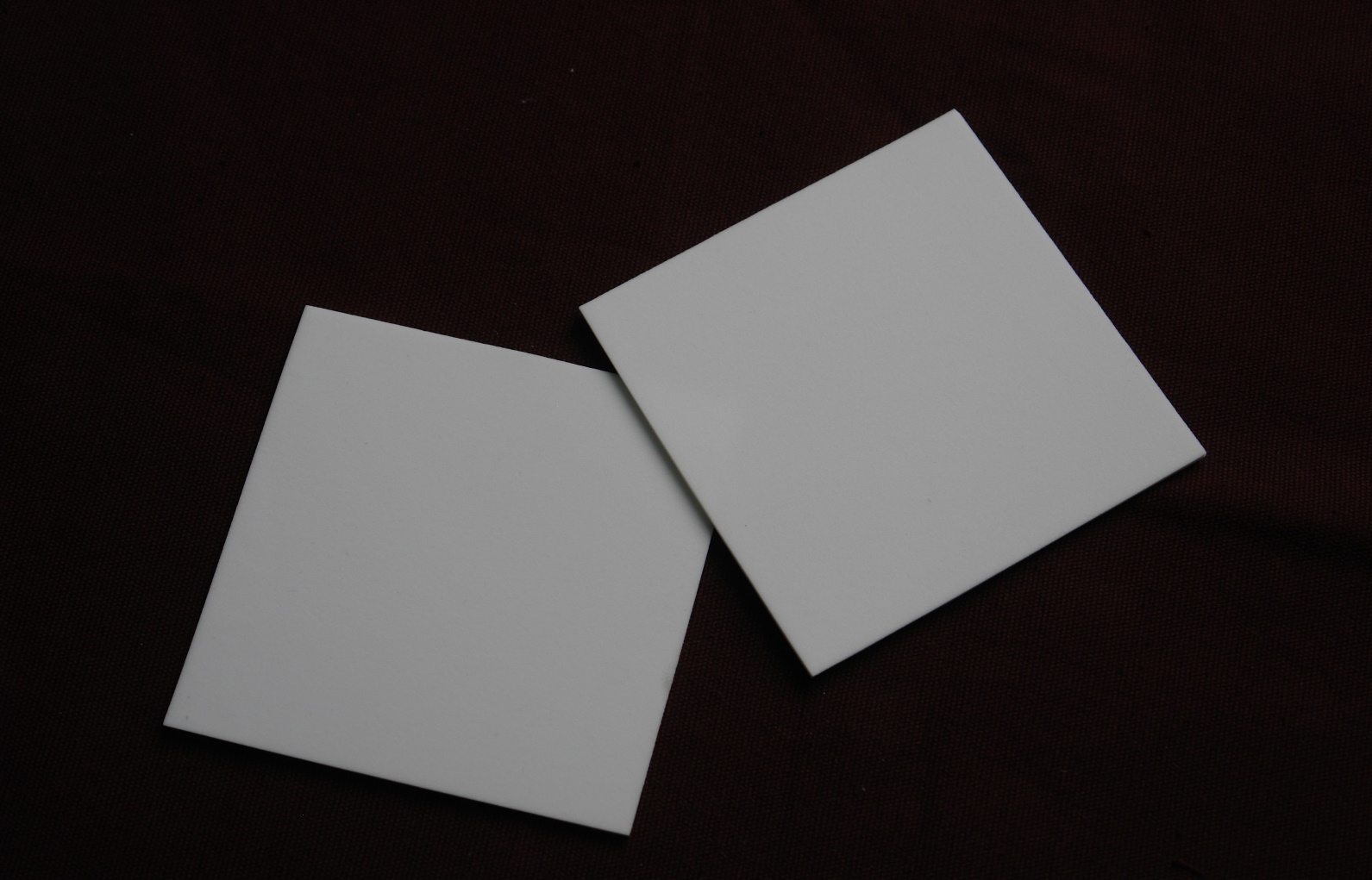 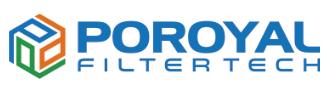 www.chinaporousfilters.com
Sintered Plastic Porous Filters
Sintered Metal Porous Filters
POROYAL
Medical & Lab Filters
Titanium & Nickel & Zirconium
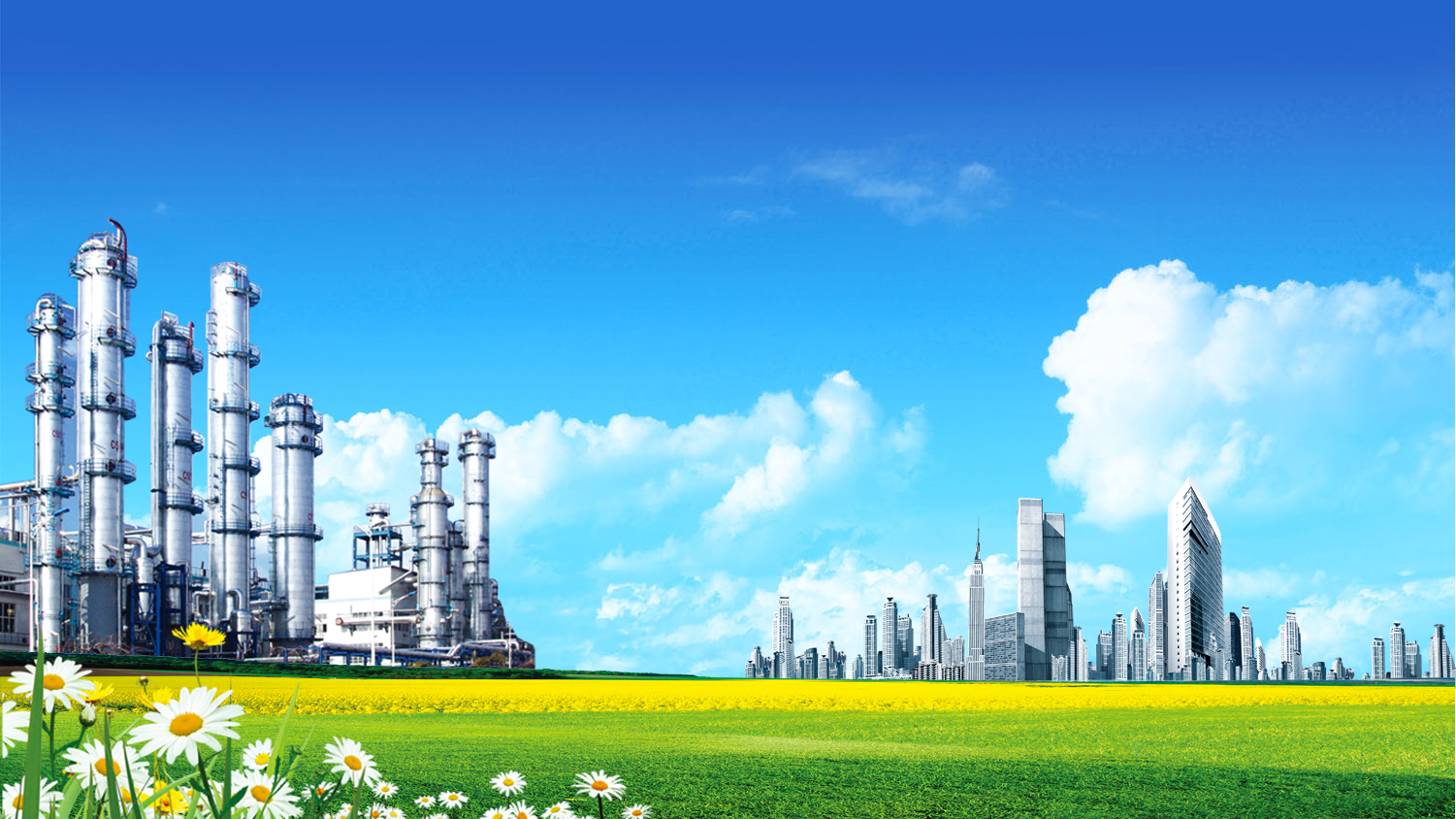 04
Medical & Lab Filters
www.chinaporousfilters.com
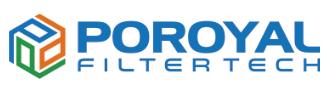 Medical & Lab Filters
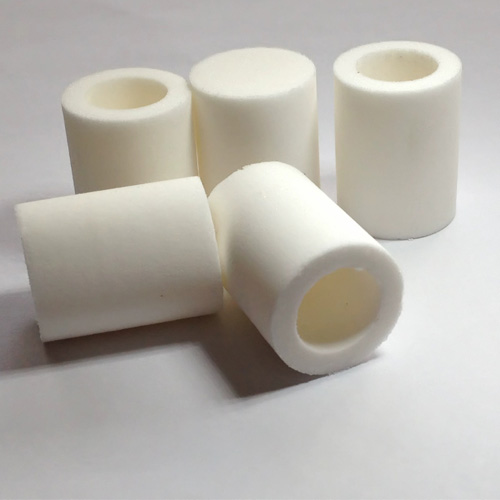 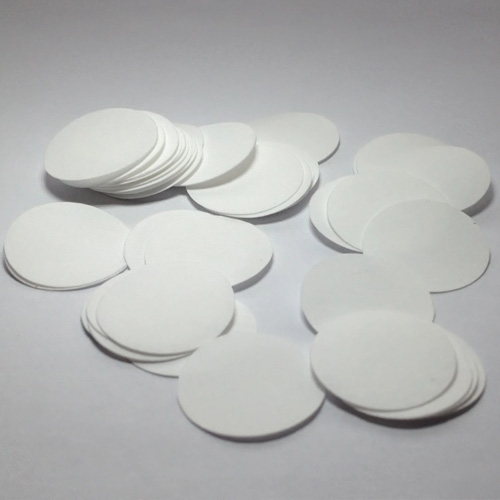 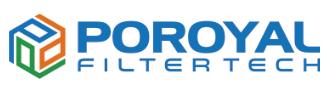 Medical & Lab Filters
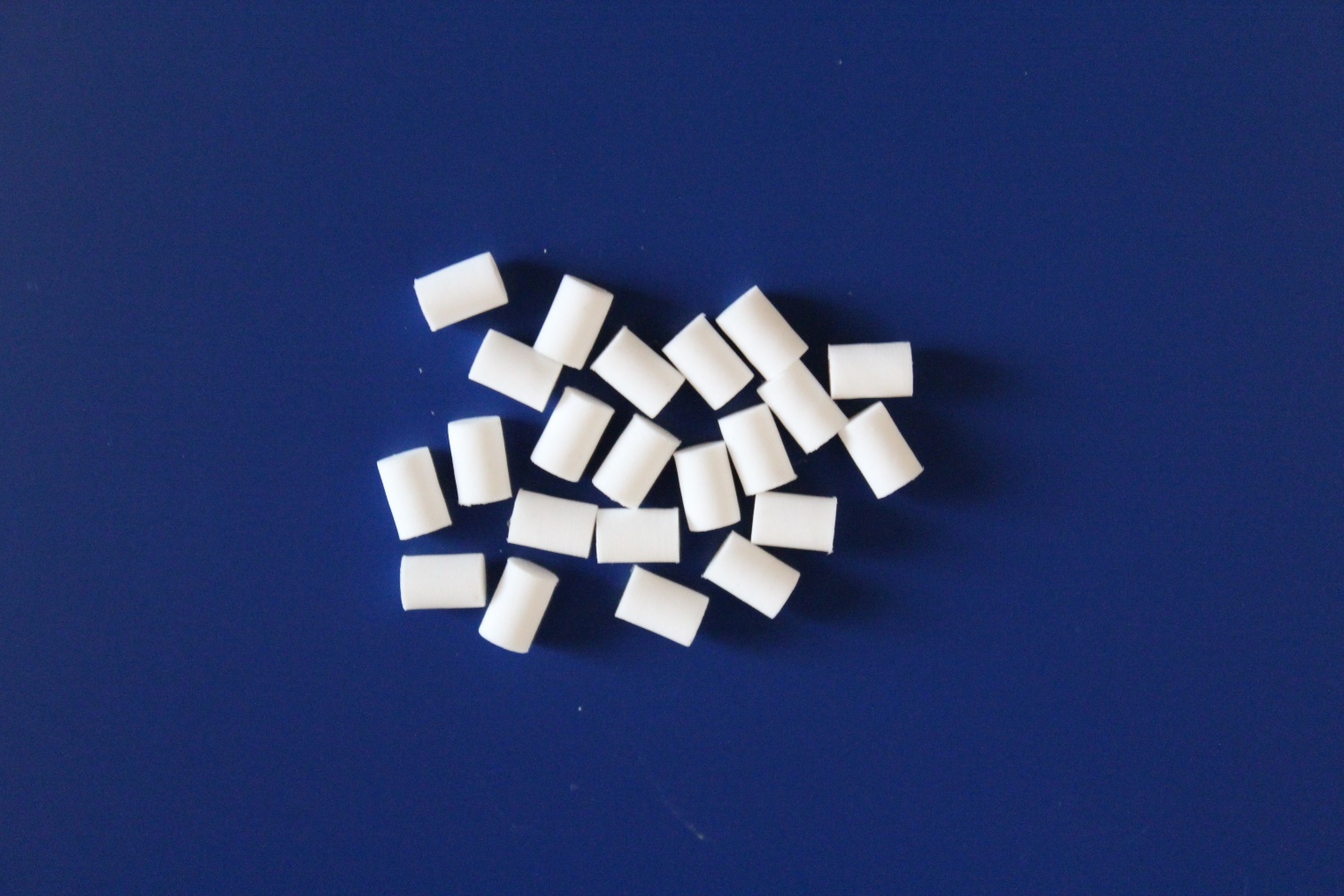 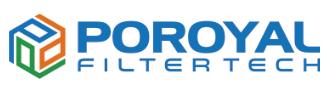 Medical & Lab Filters
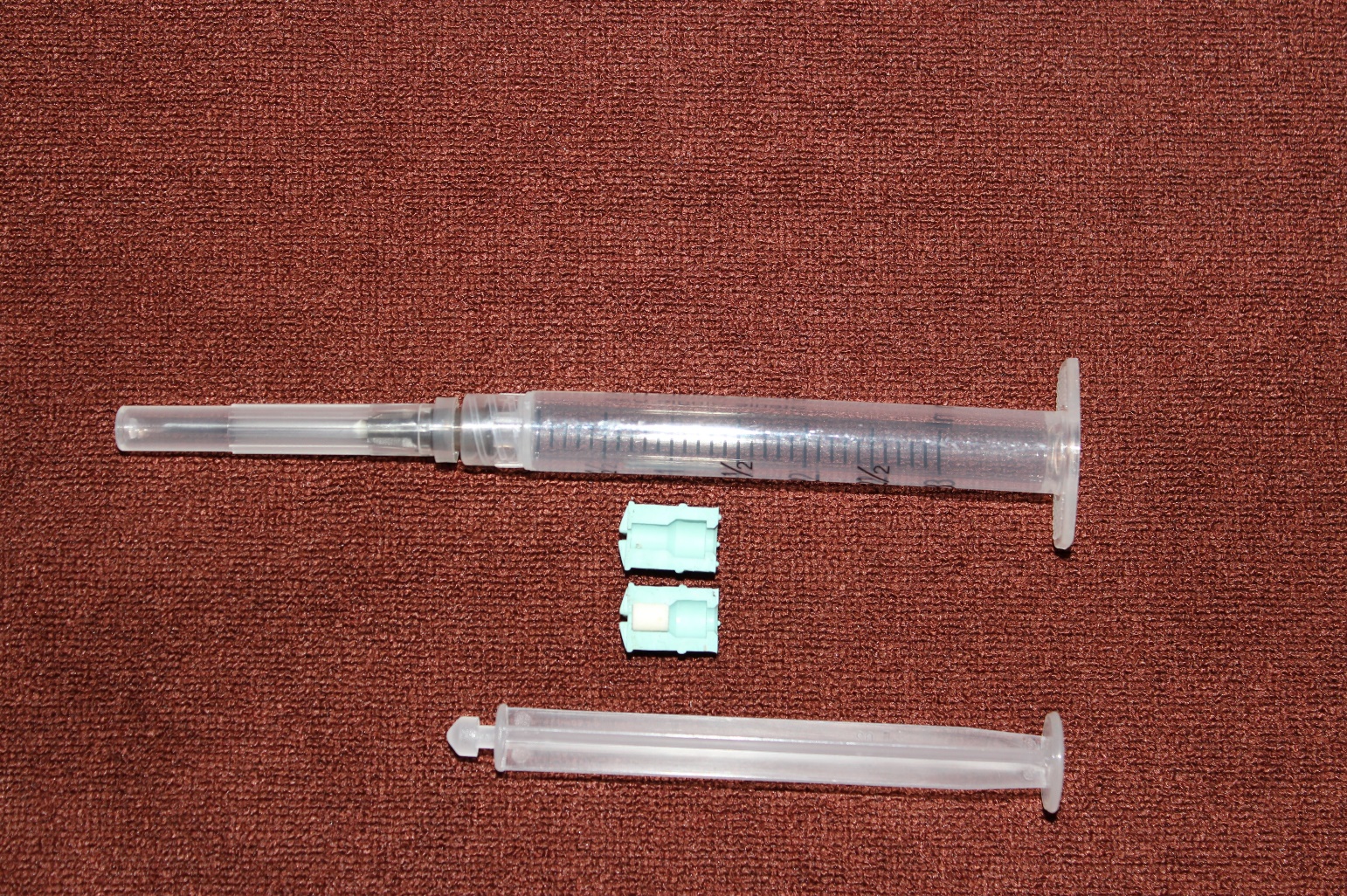 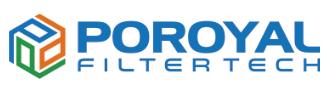 Medical & Lab Filters
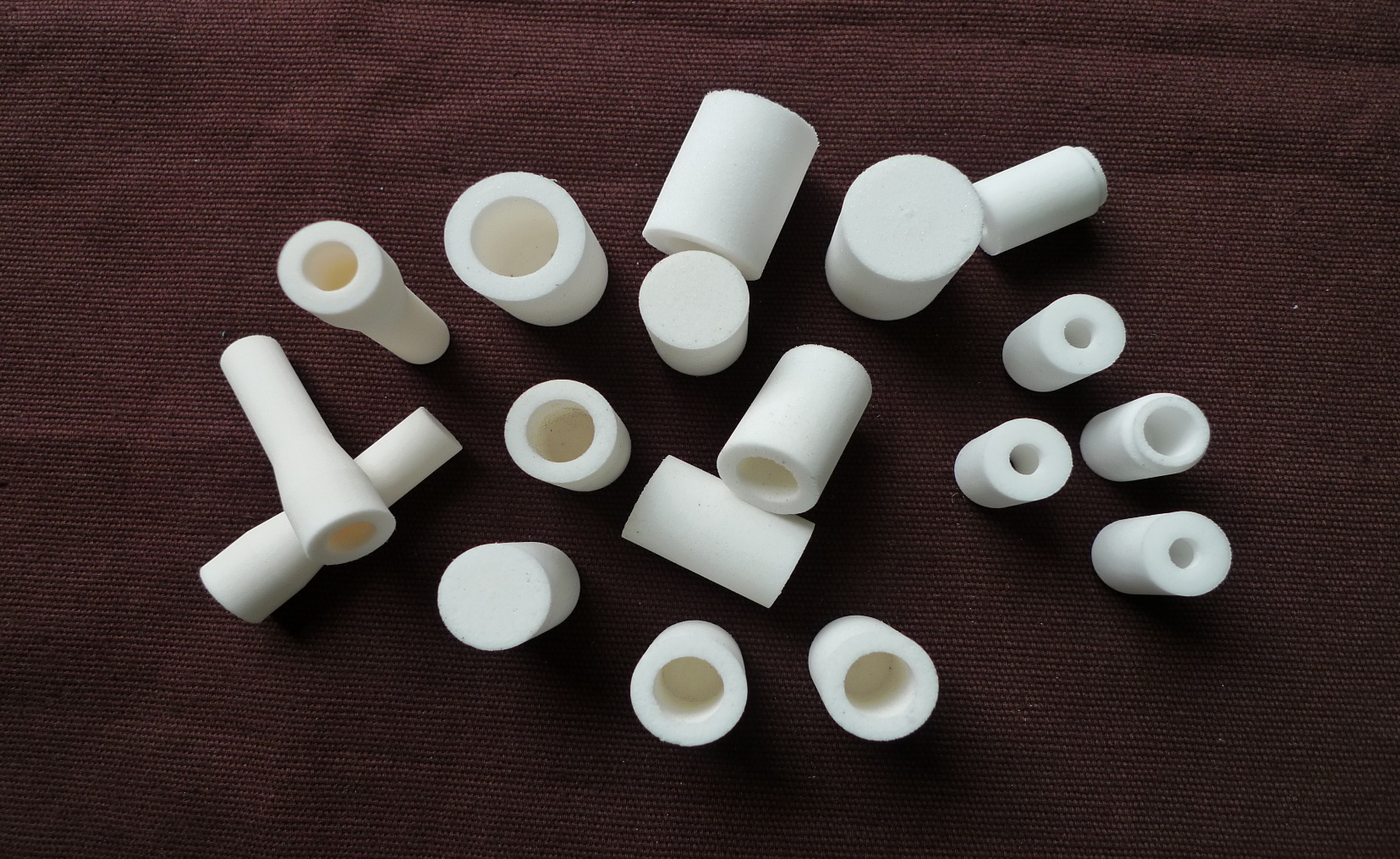 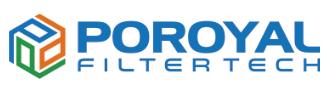 Medical & Lab Filters
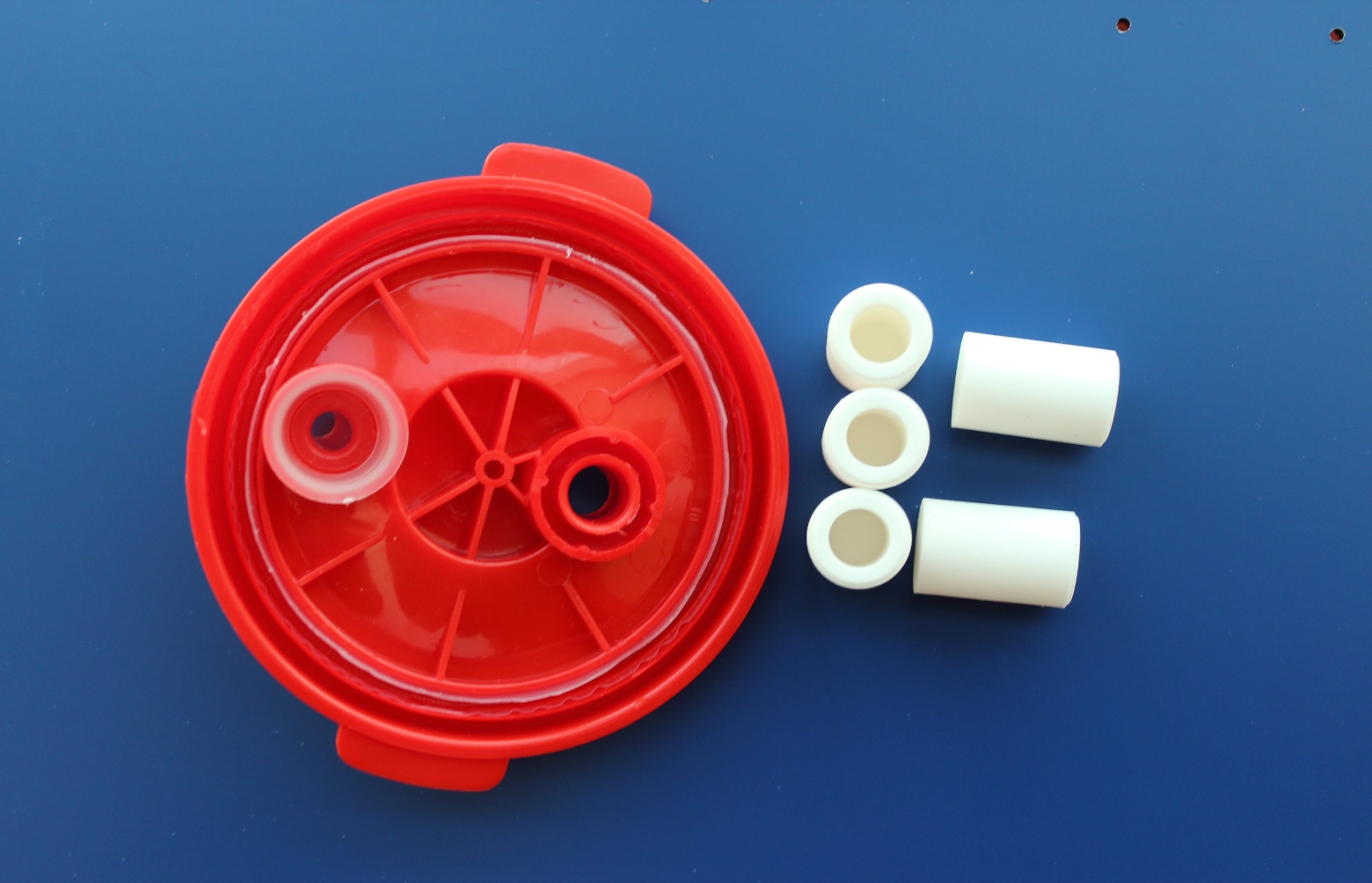 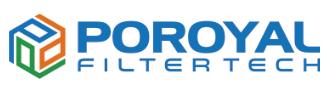 Sintered Plastic Porous Filters
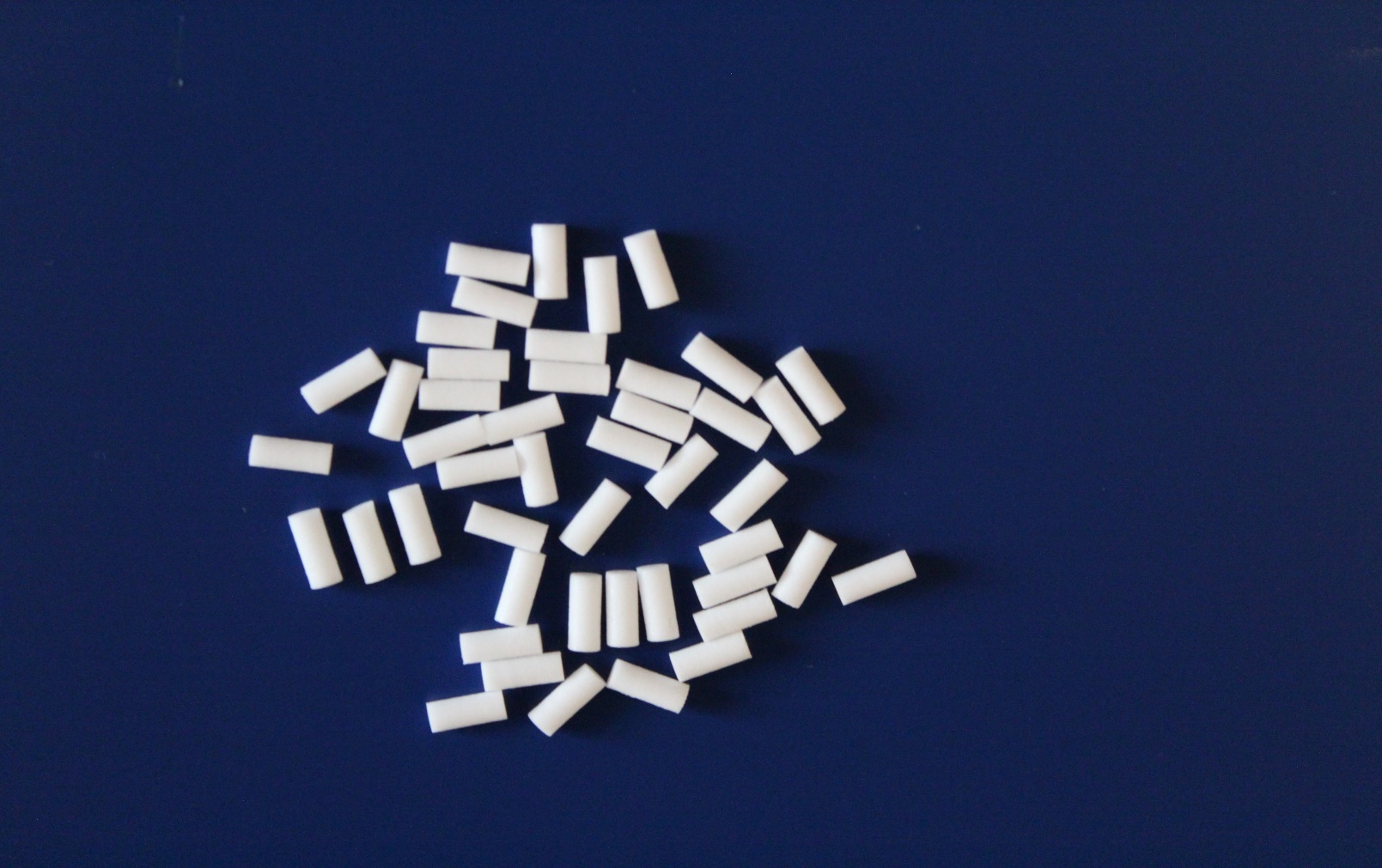 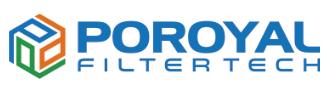 Medical & Lab Filters
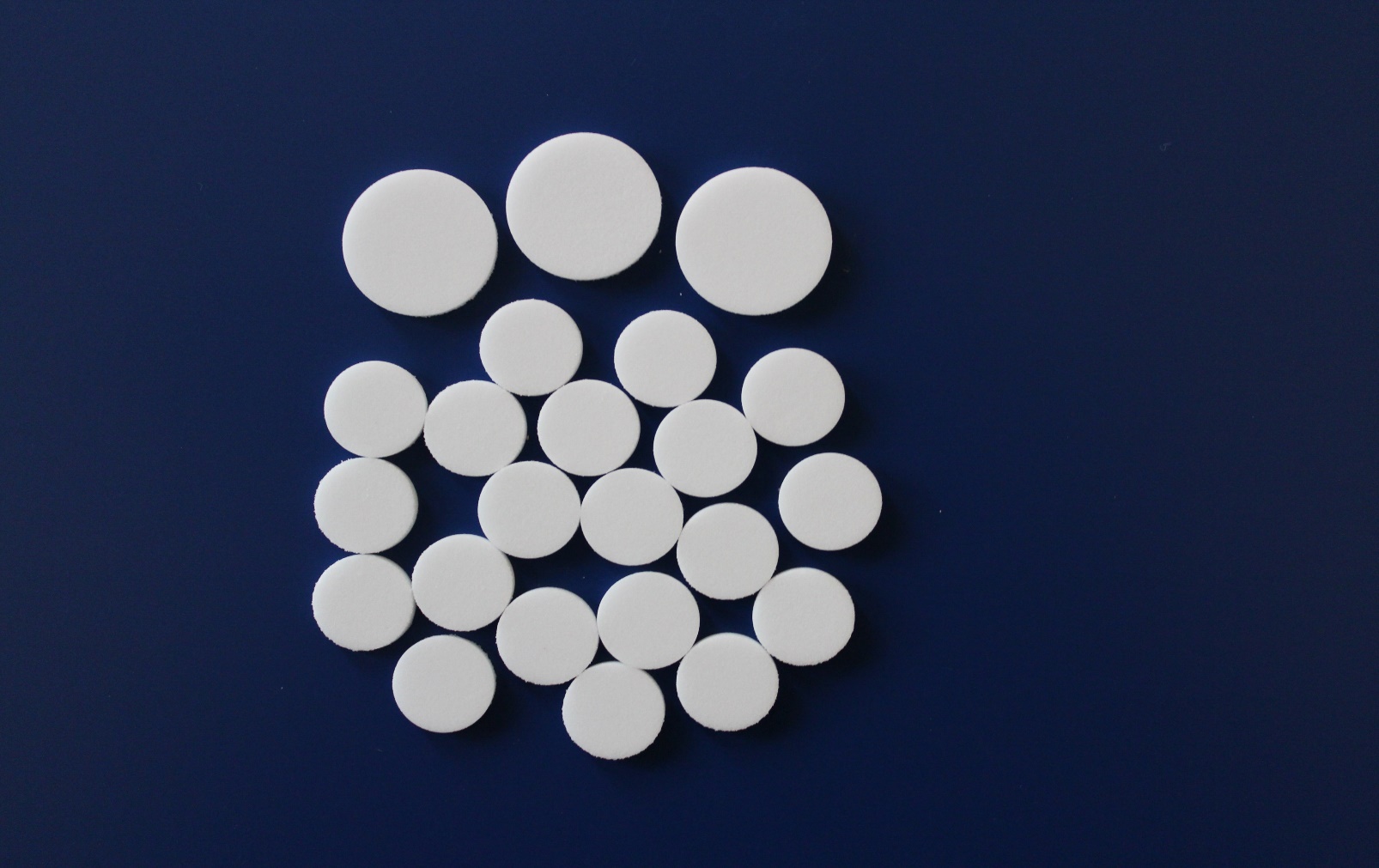 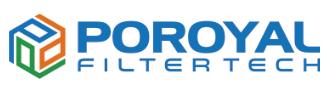 Medical & Lab Filters
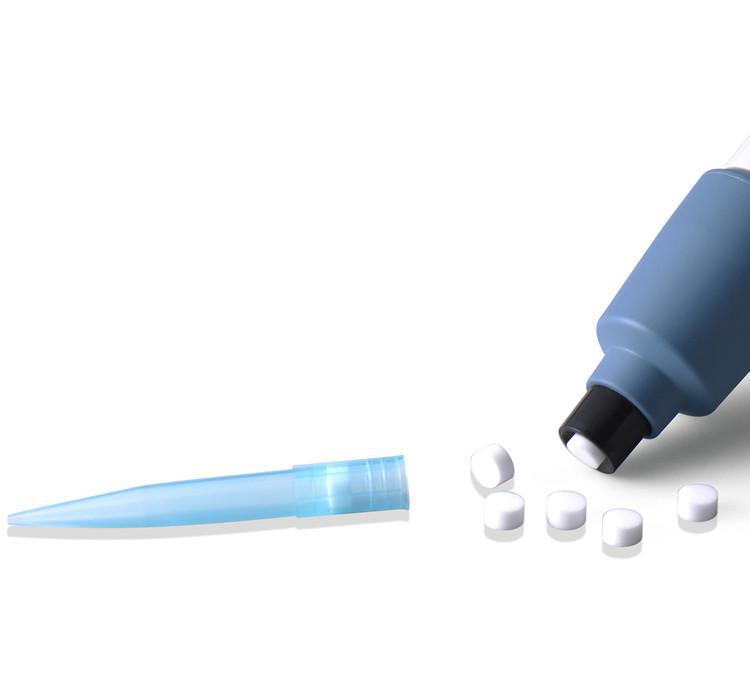 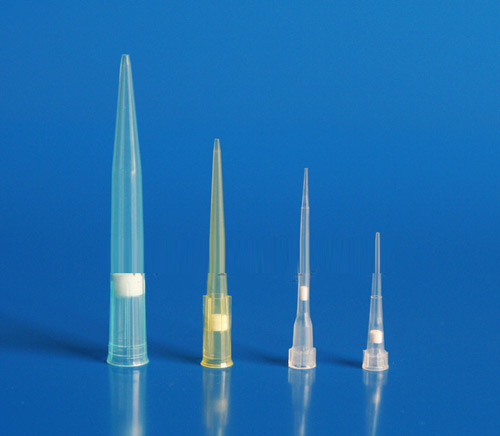 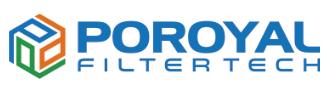 Medical & Lab Filters
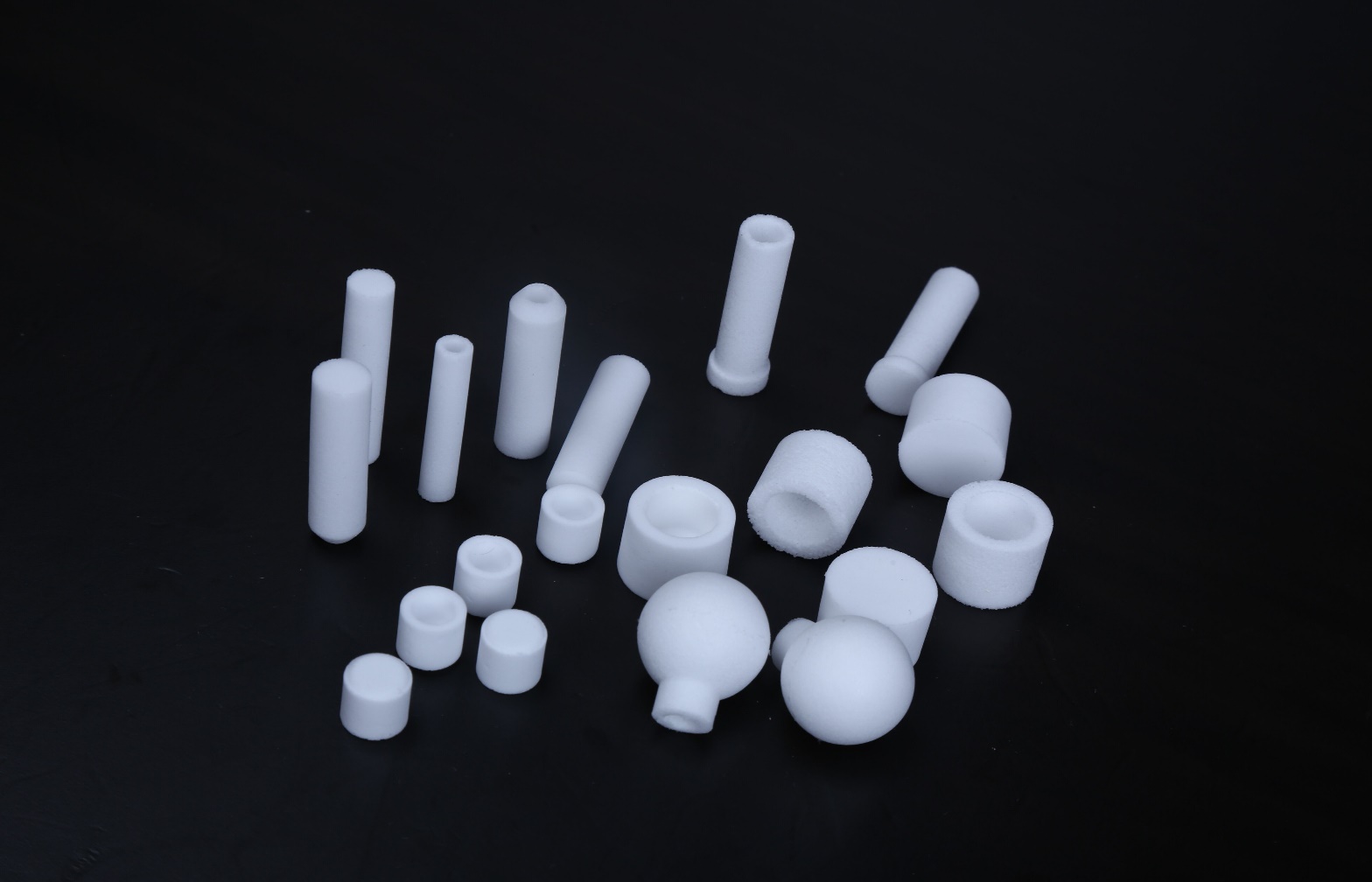 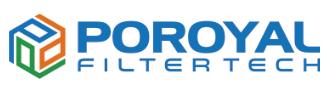 Medical & Lab Filters
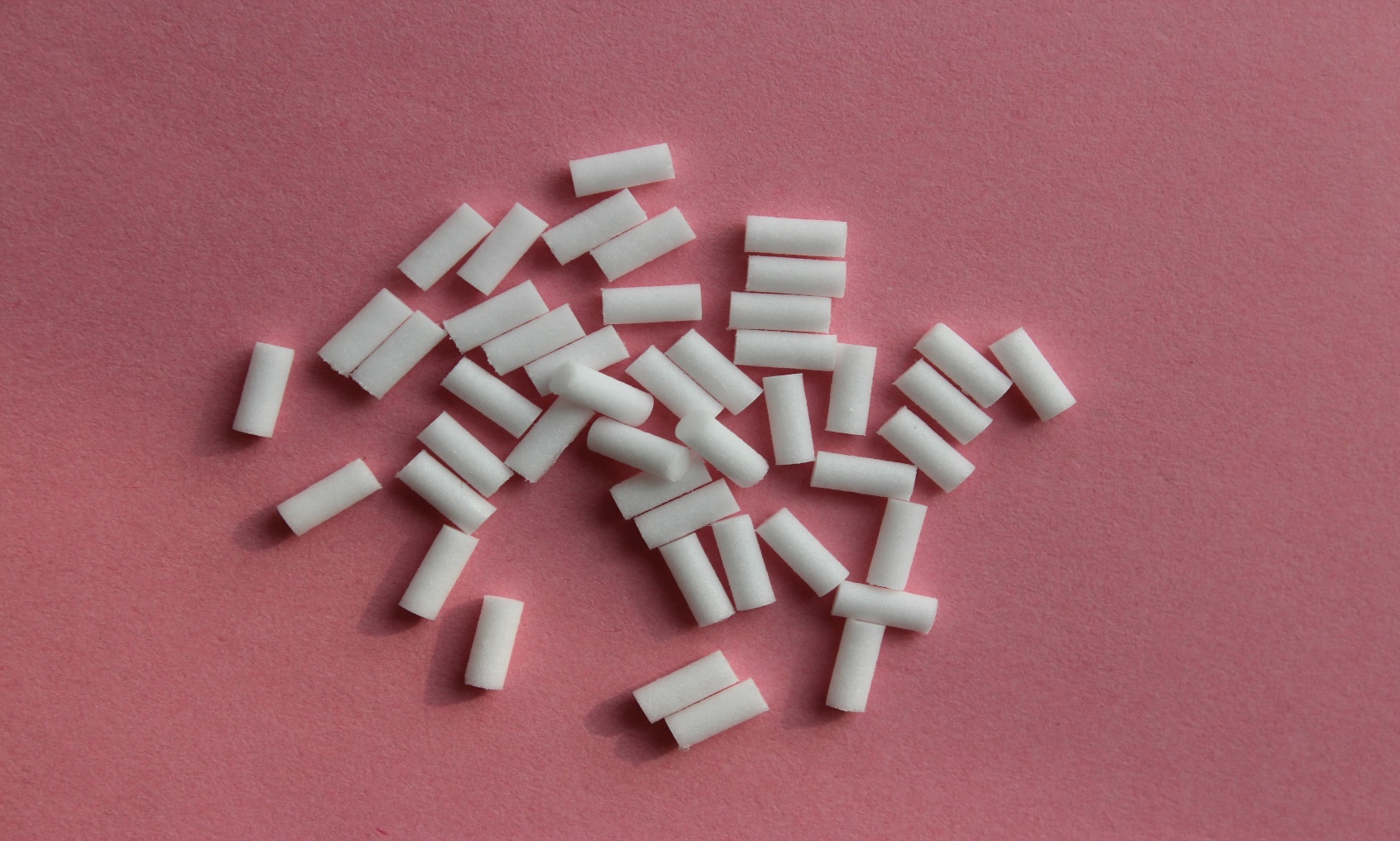 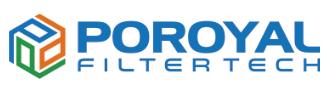 Medical & Lab Filters
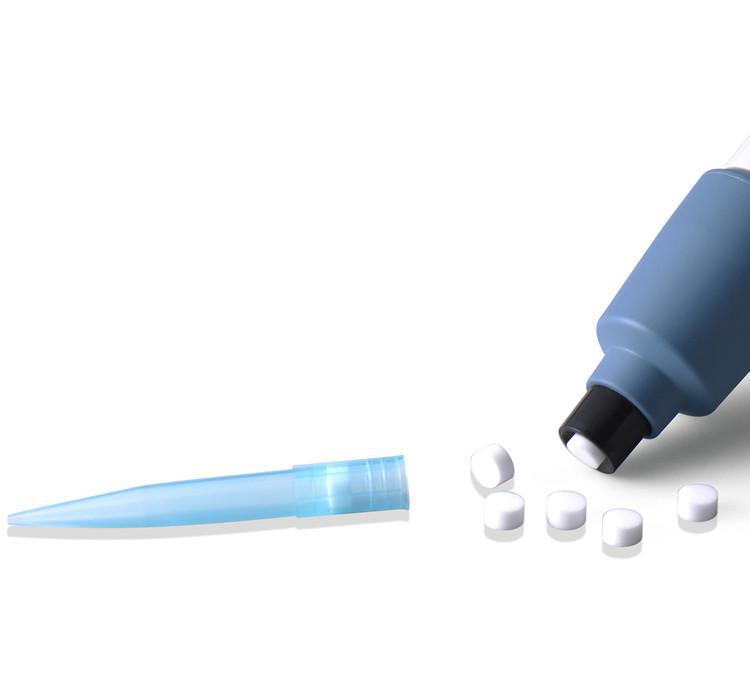 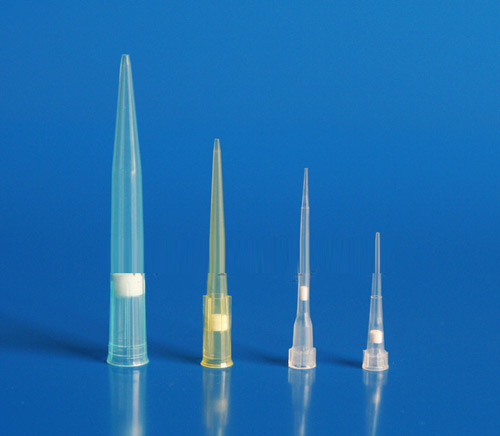 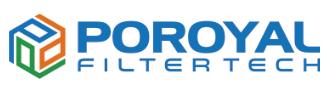 www.chinaporousfilters.com
GERMANY
BRAZIL
INDIA
NETHERLANDS
TURKEY
USA
PORTUGAL
OMAN
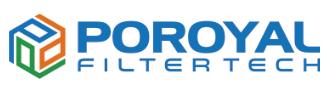 www.chinaporousfilters.com
◎ CATALYST RECOVERY

◎ FLUIDIZING-BED ELEMENTS

◎ ACTIVATED CARBON REMOVAL

◎ BLEACHING EARTH REMOVAL

◎ IMPURITIES REMOVAL

◎ AERATION
APPLICATIONS
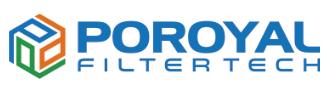 www.chinaporousfilters.com
◎ PTA COLLECTION

◎ HIGH-TEMP. GAS FILTRATION

◎ POWDERS VACUUM FEEDING

◎ SENSOR PROTECTING

◎ PNEUMATIC SILENCER
APPLICATIONS
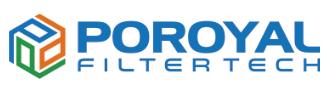 www.chinaporousfilters.com
Sintered Plastic Porous Filters
Sintered Metal Porous Filters
POROYAL
Medical & Lab Filters
Titanium & Nickel & Zirconium